Έτοιμοι για τα Χριστούγεννα;
Δουλγέρη Νικολέτα
Εκπαιδευτικός ΠΕ 86
Παραμονή Χριστουγέννων
Ο Άγιος Βασίλης ετοιμάζει τη λίστα του με όλα τα ονόματα των παιδιών….
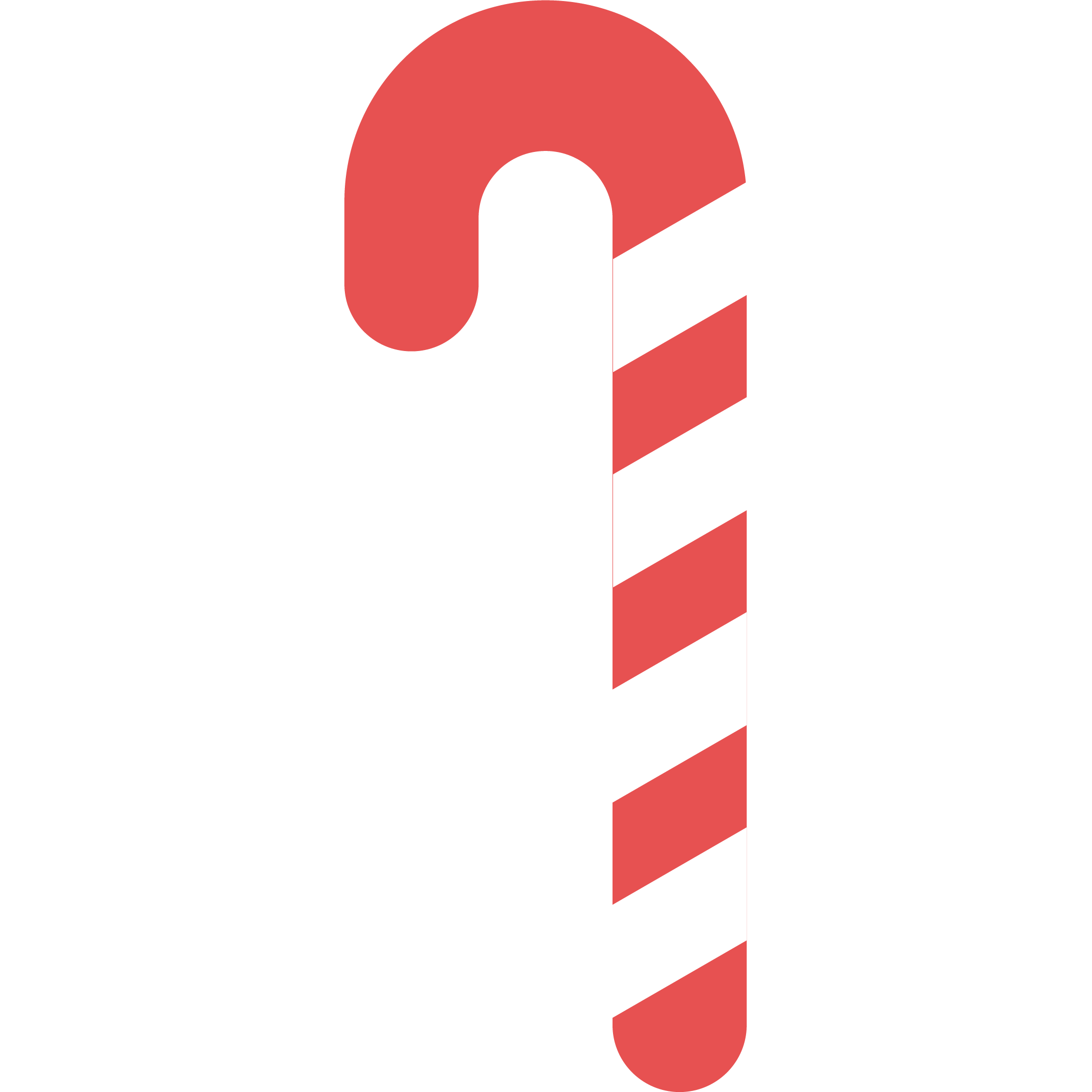 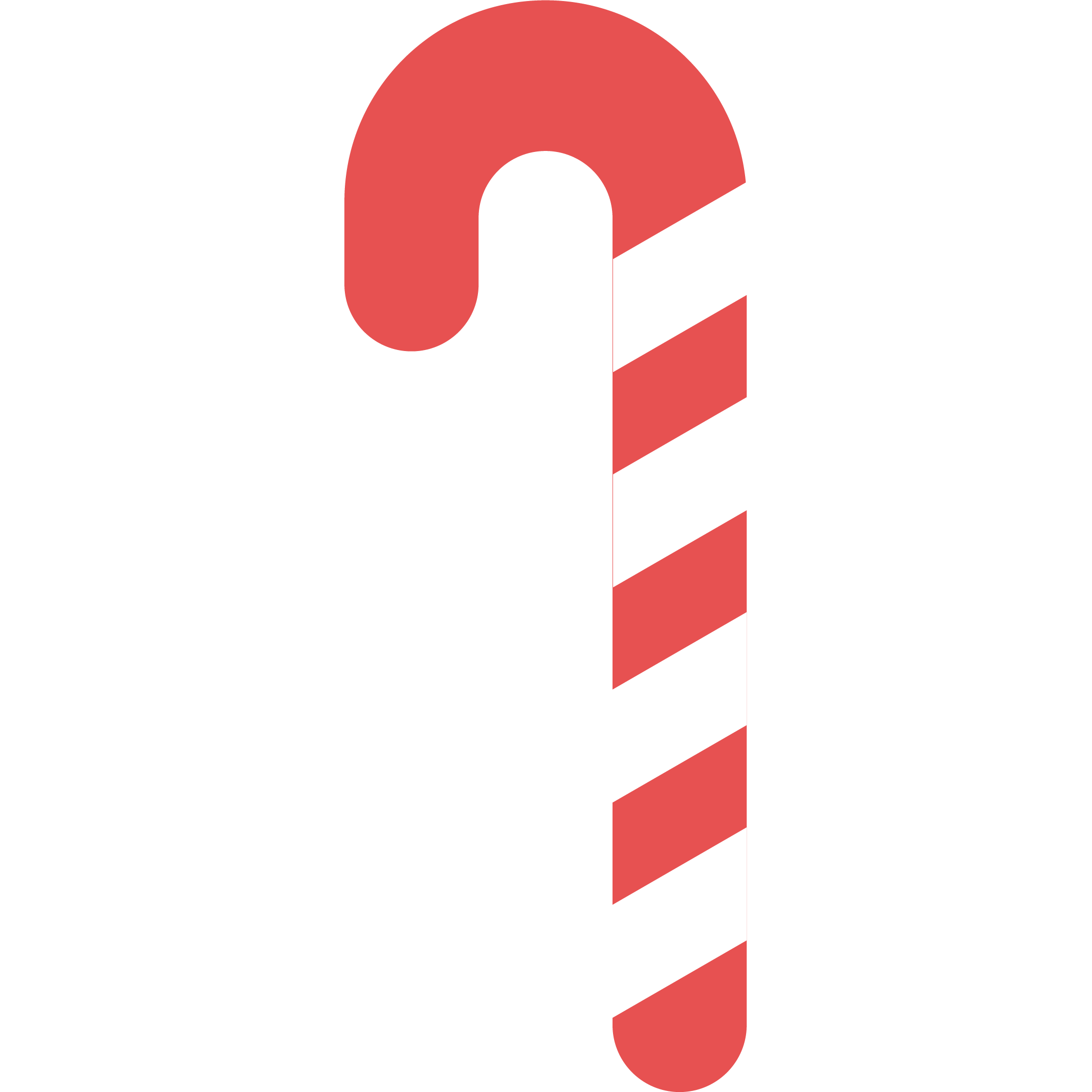 Ανοίγει τον υπολογιστή του
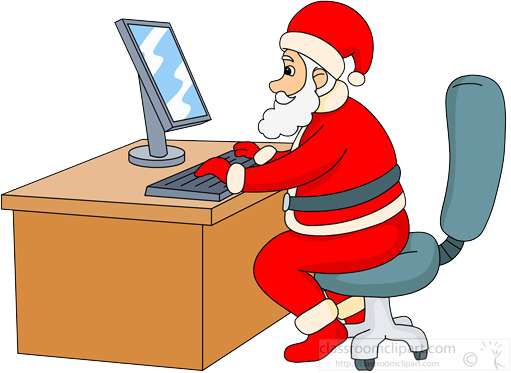 Και ξαφνικά……
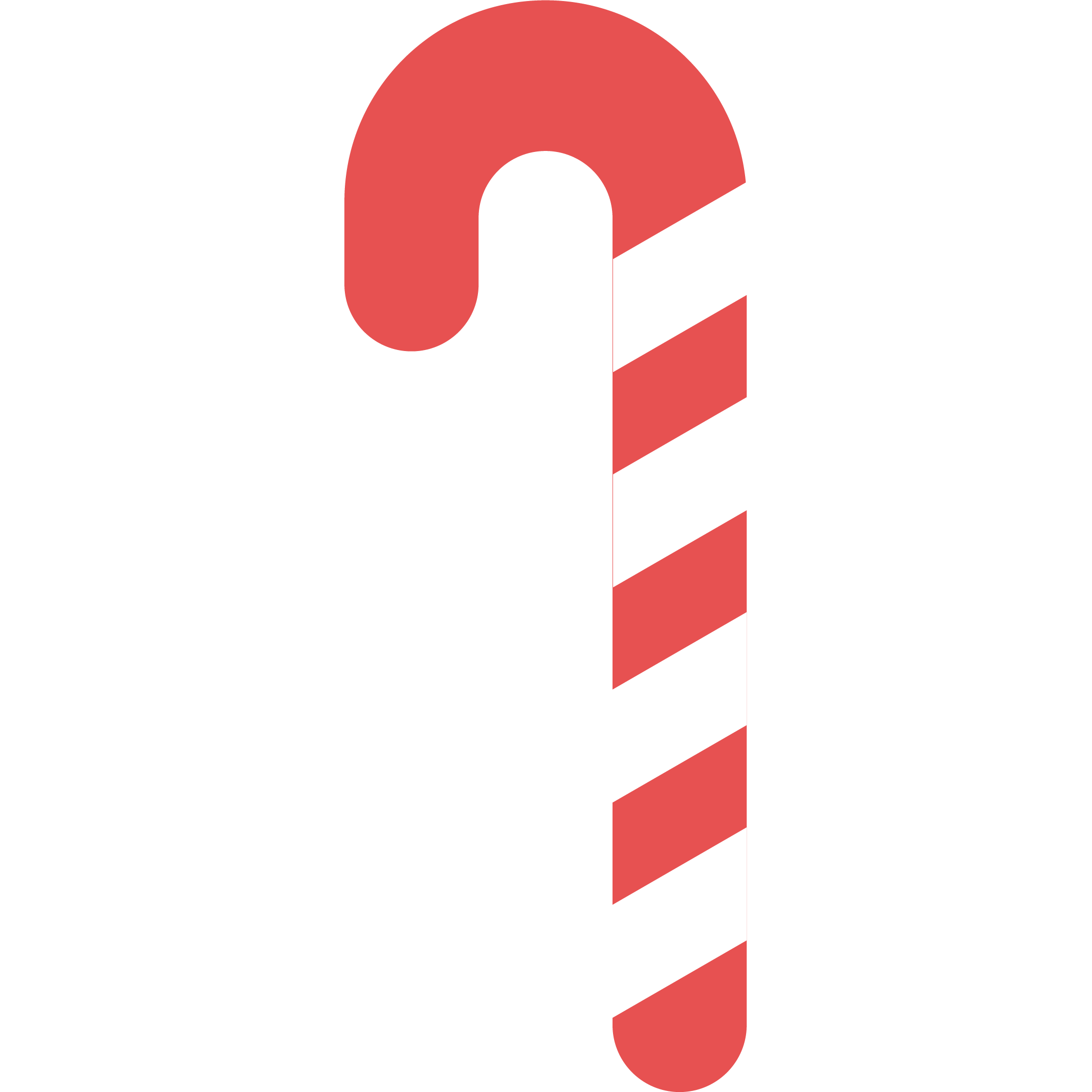 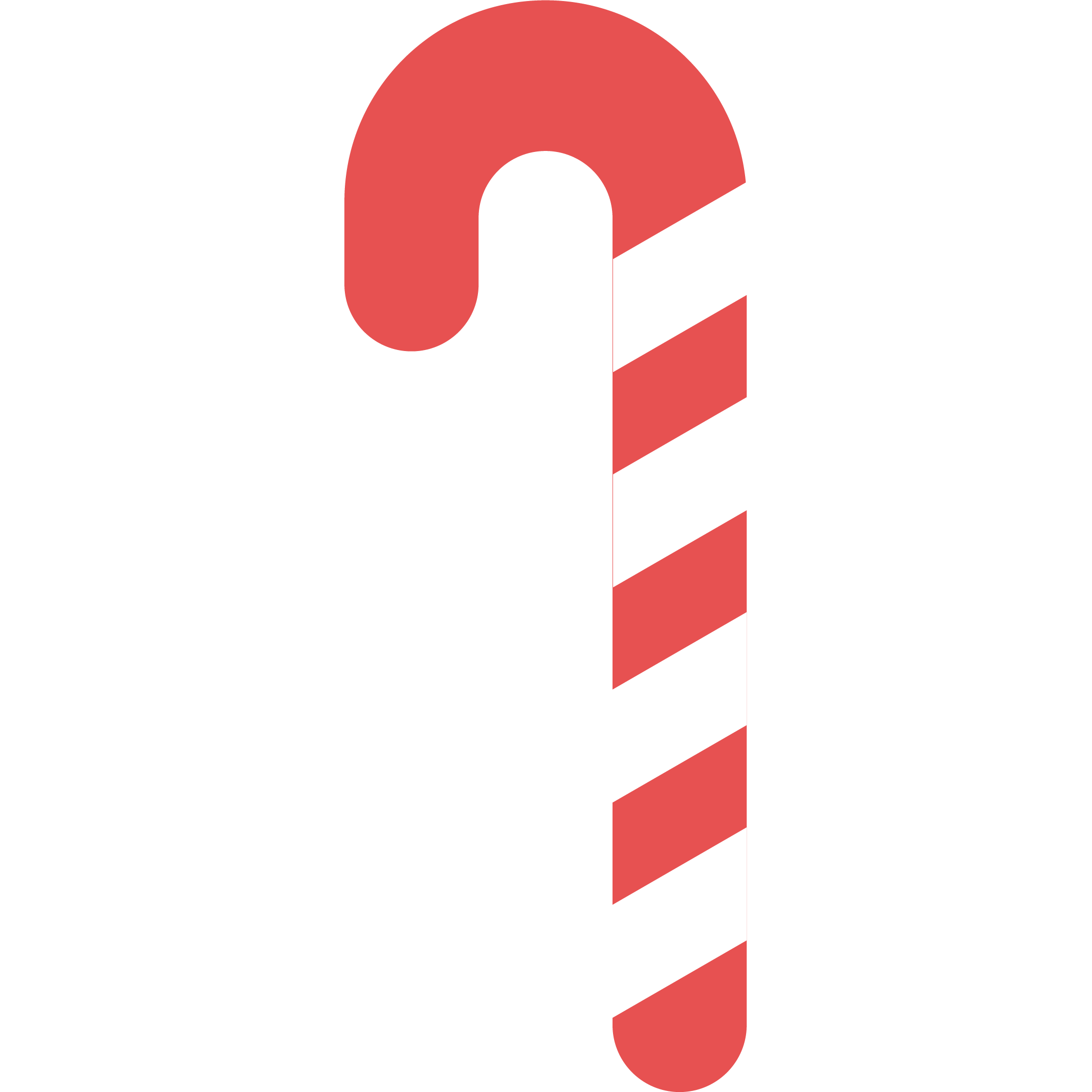 Δεν μπορεί να λειτουργήσει τίποτα….
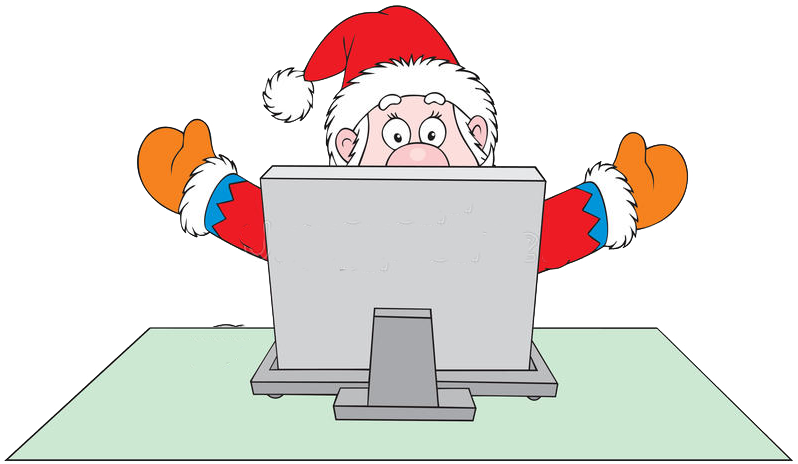 Τι συμβαίνει;
Θα χαθούν τα Χριστούγεννα;
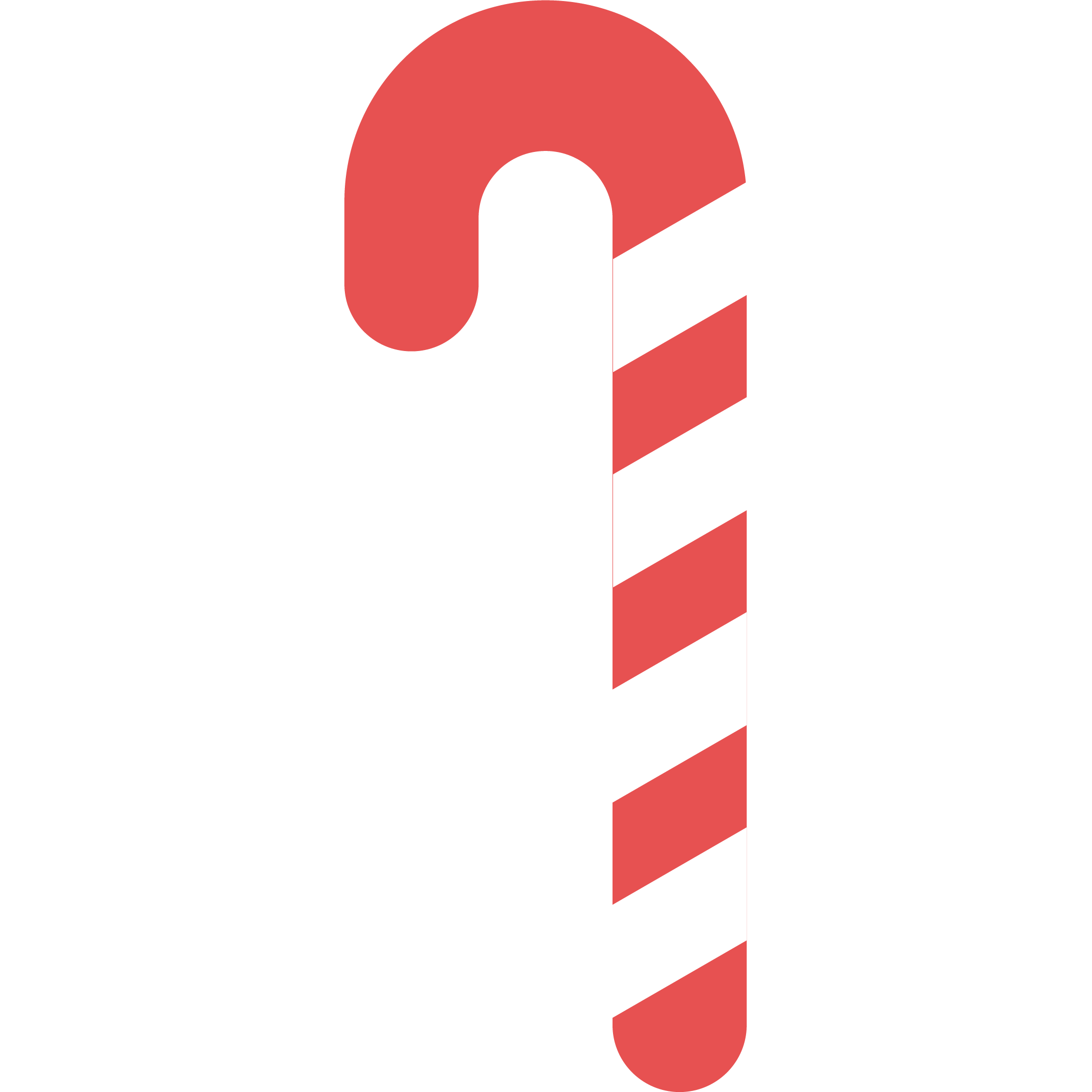 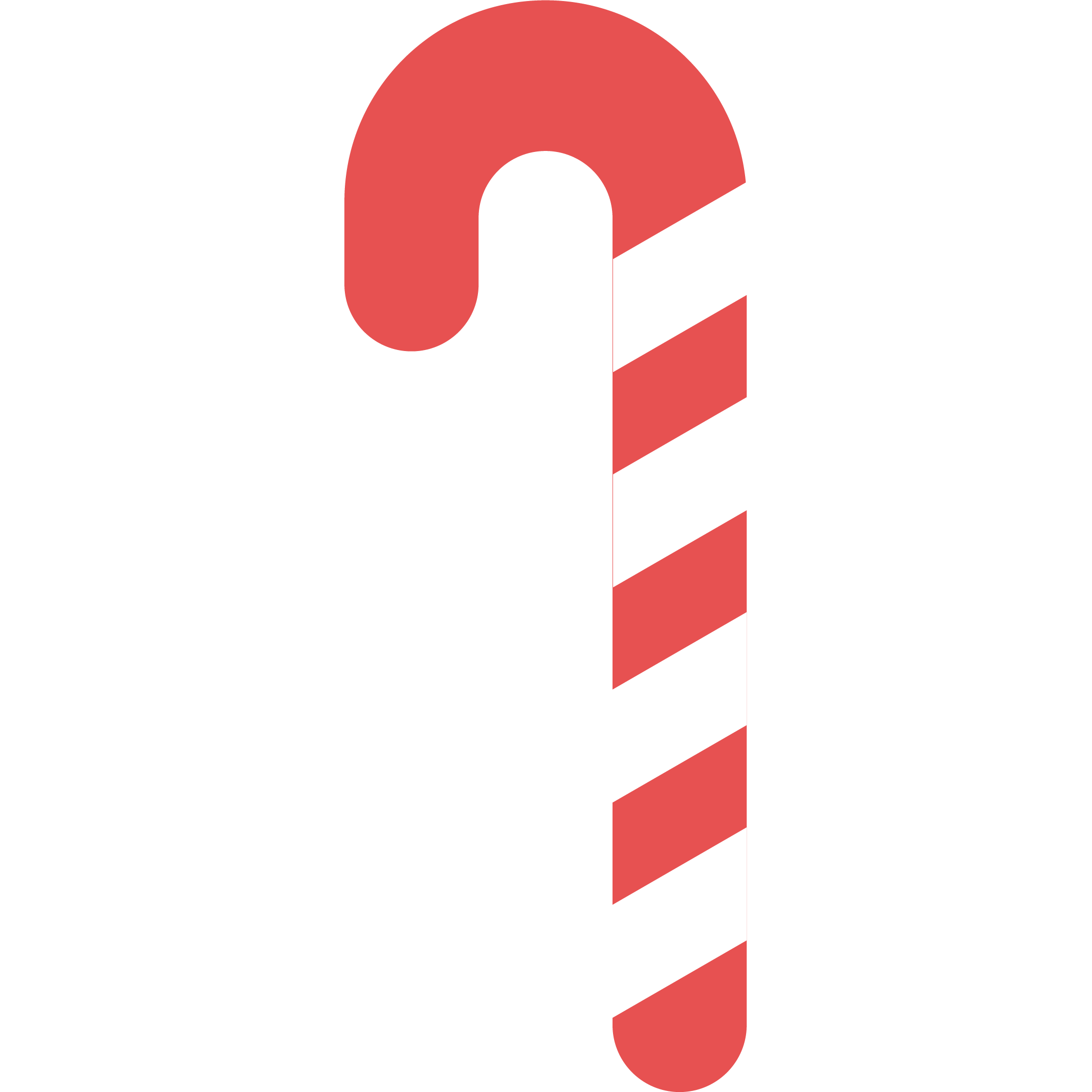 Τα ξωτικά αναλαμβάνουν δράση
Θα γίνετε ξωτικά για να βοηθήσετε τον Άγιο Βασίλη να βρει τι έγινε;
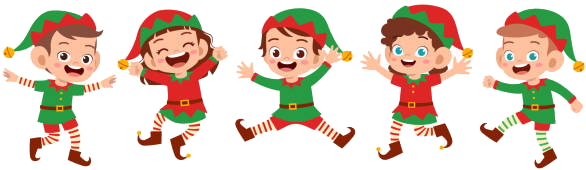 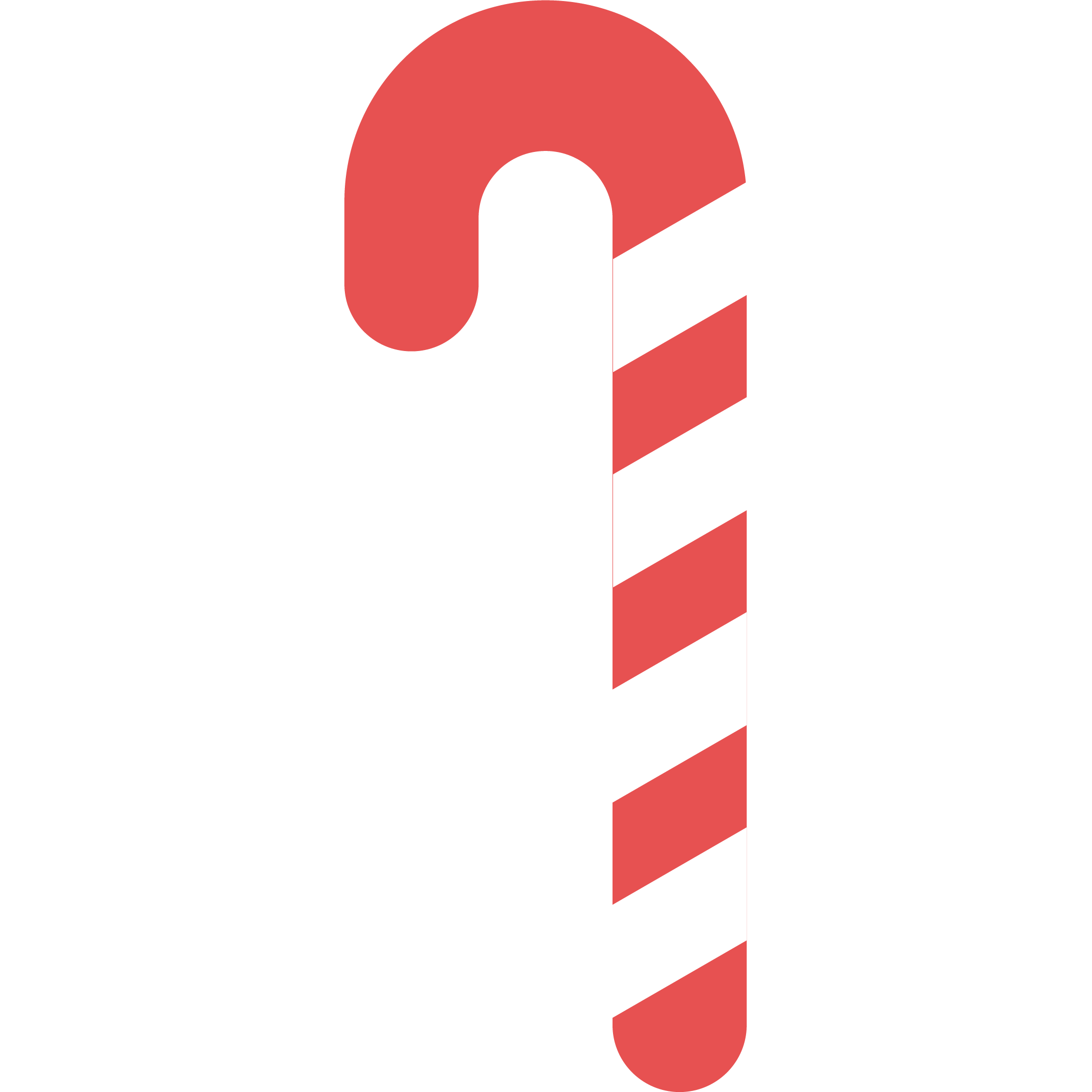 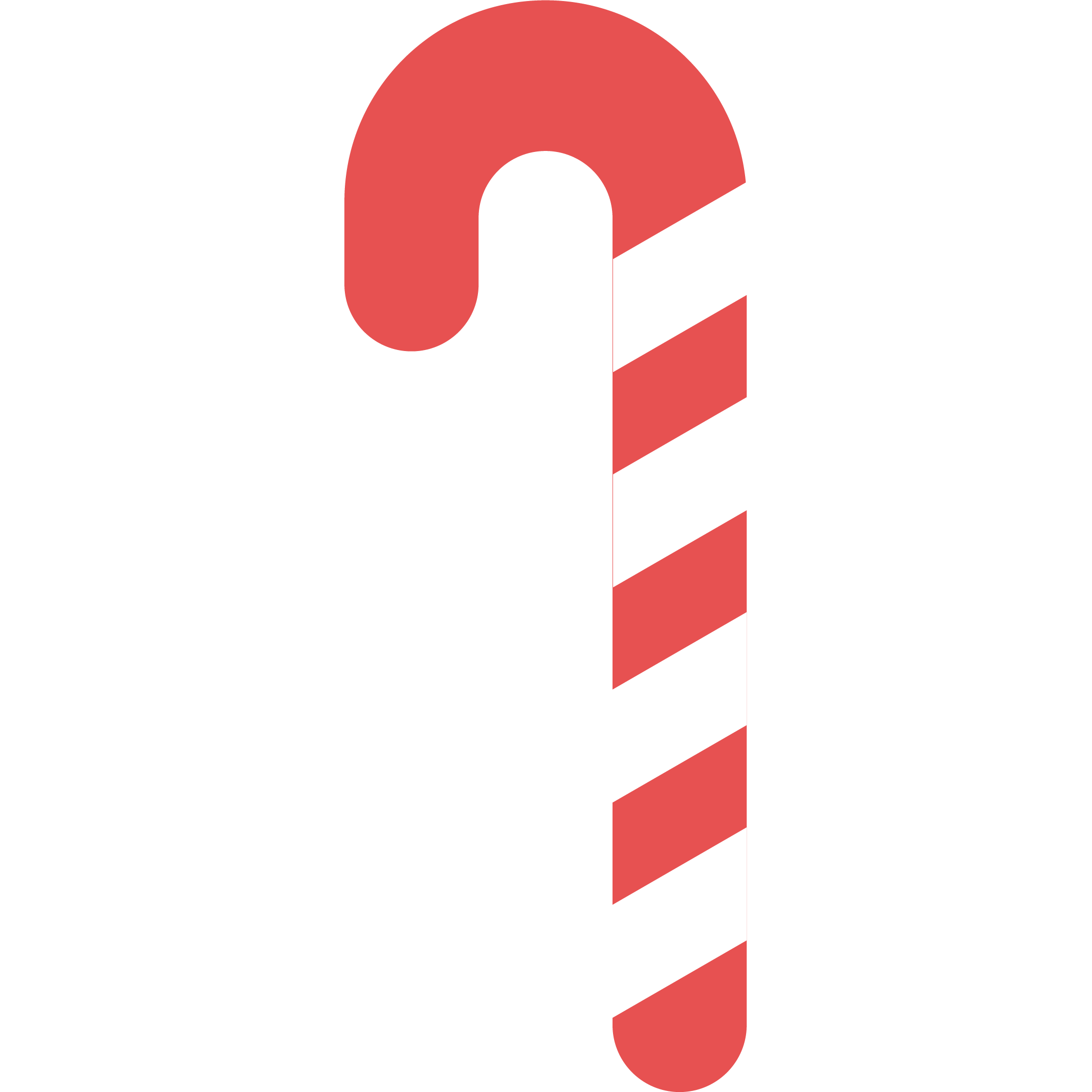 Κυνήγι Θησαυρού
Για να μπορέσετε να βοηθήσετε τον Άγιο Βασίλη πρέπει να παίξετε ένα κυνήγι θησαυρού!
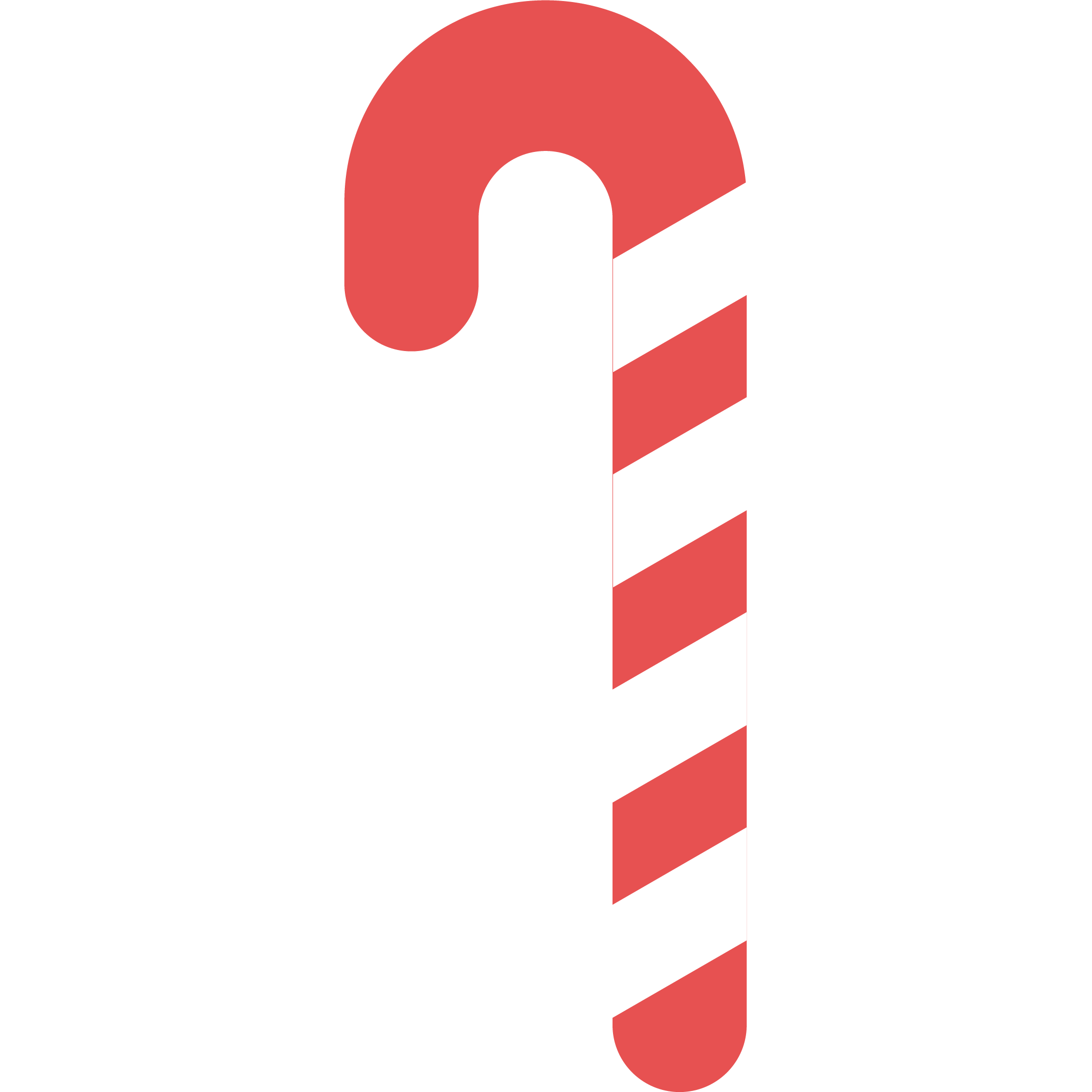 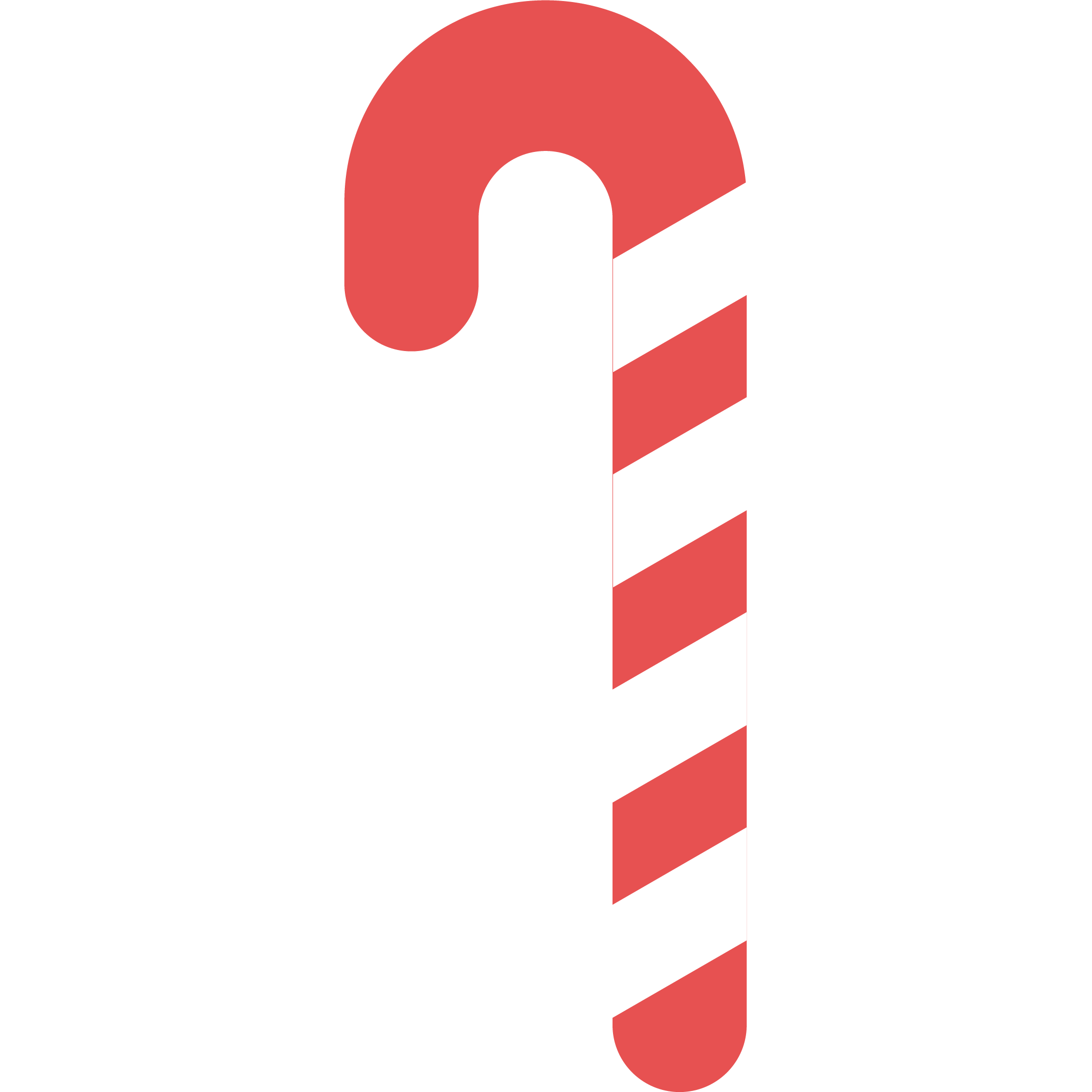 Κανόνες Παιχνιδιού
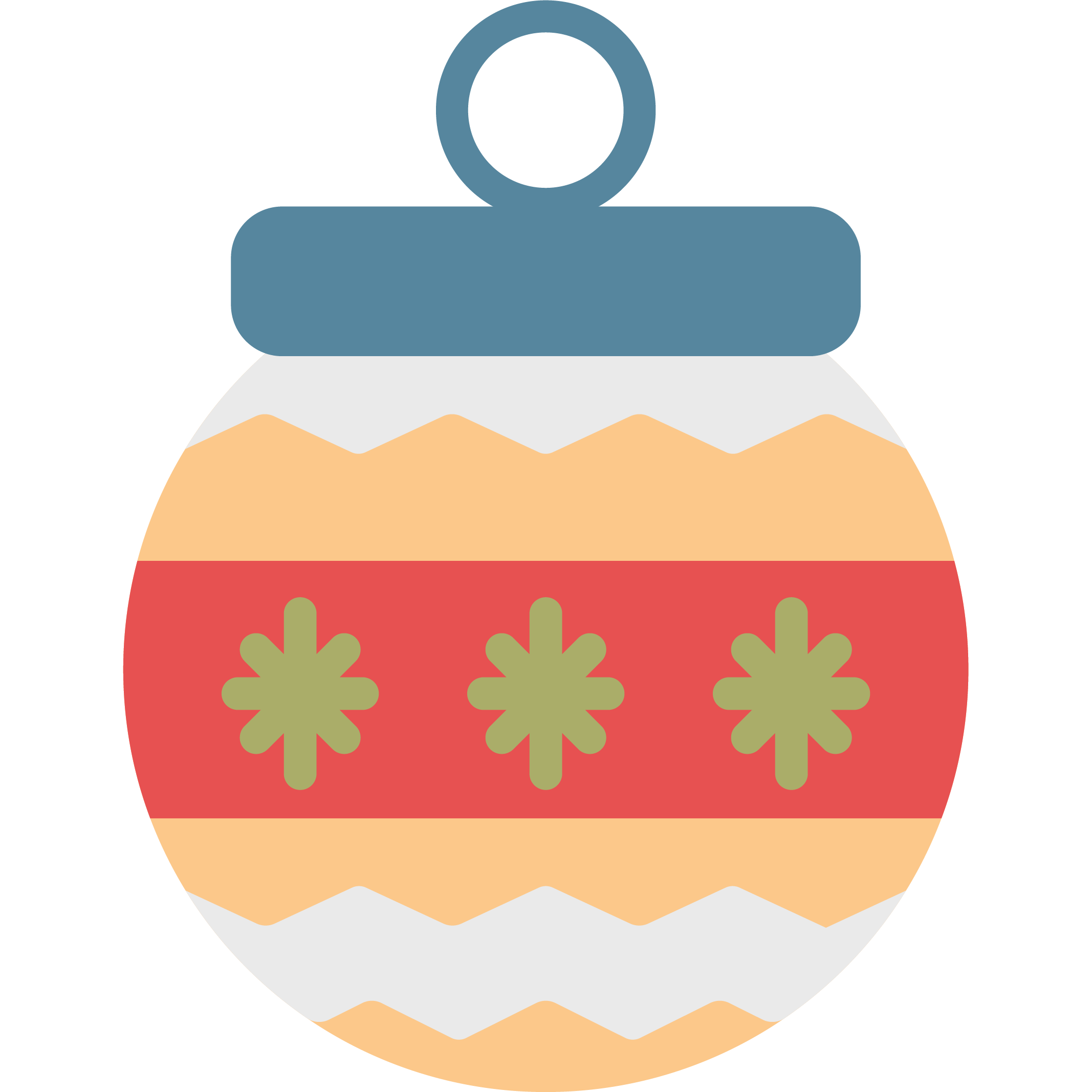 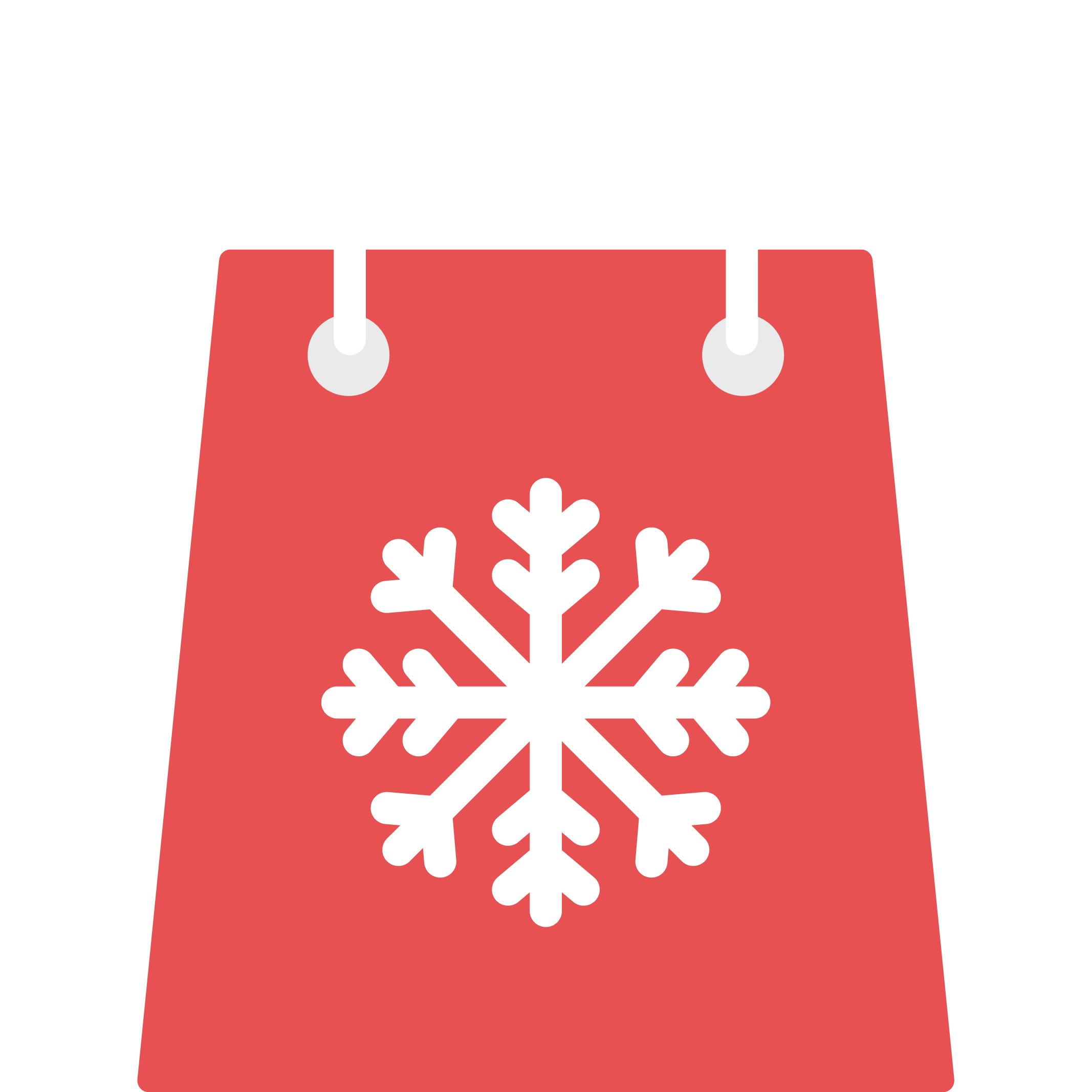 1ος Κανόνας
2ος Κανόνας
Δεν σηκωνόμαστε πριν ξεκινήσει ο χρόνος
Επιστρέφουμε στη θέση μας όταν τελειώσει ο χρόνος
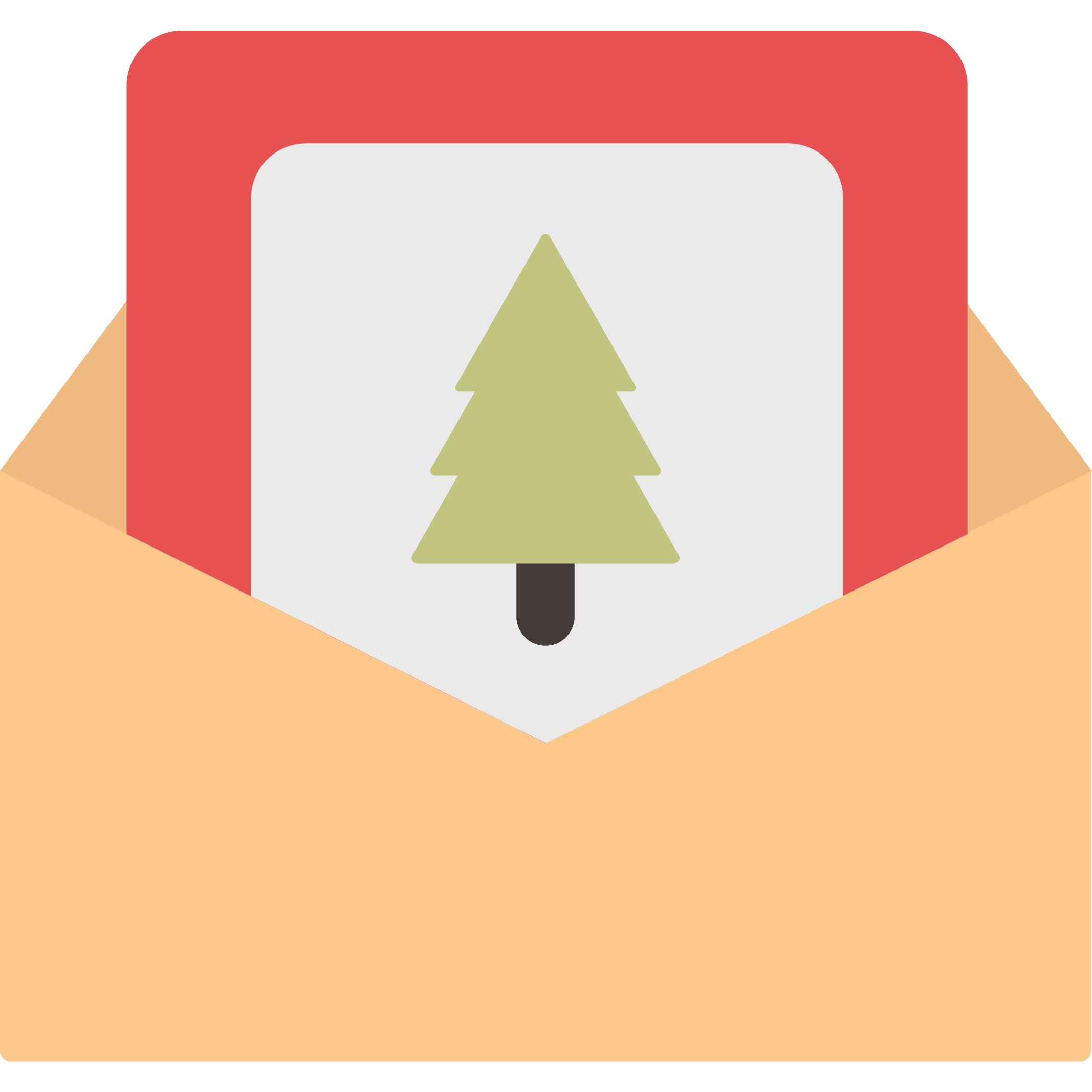 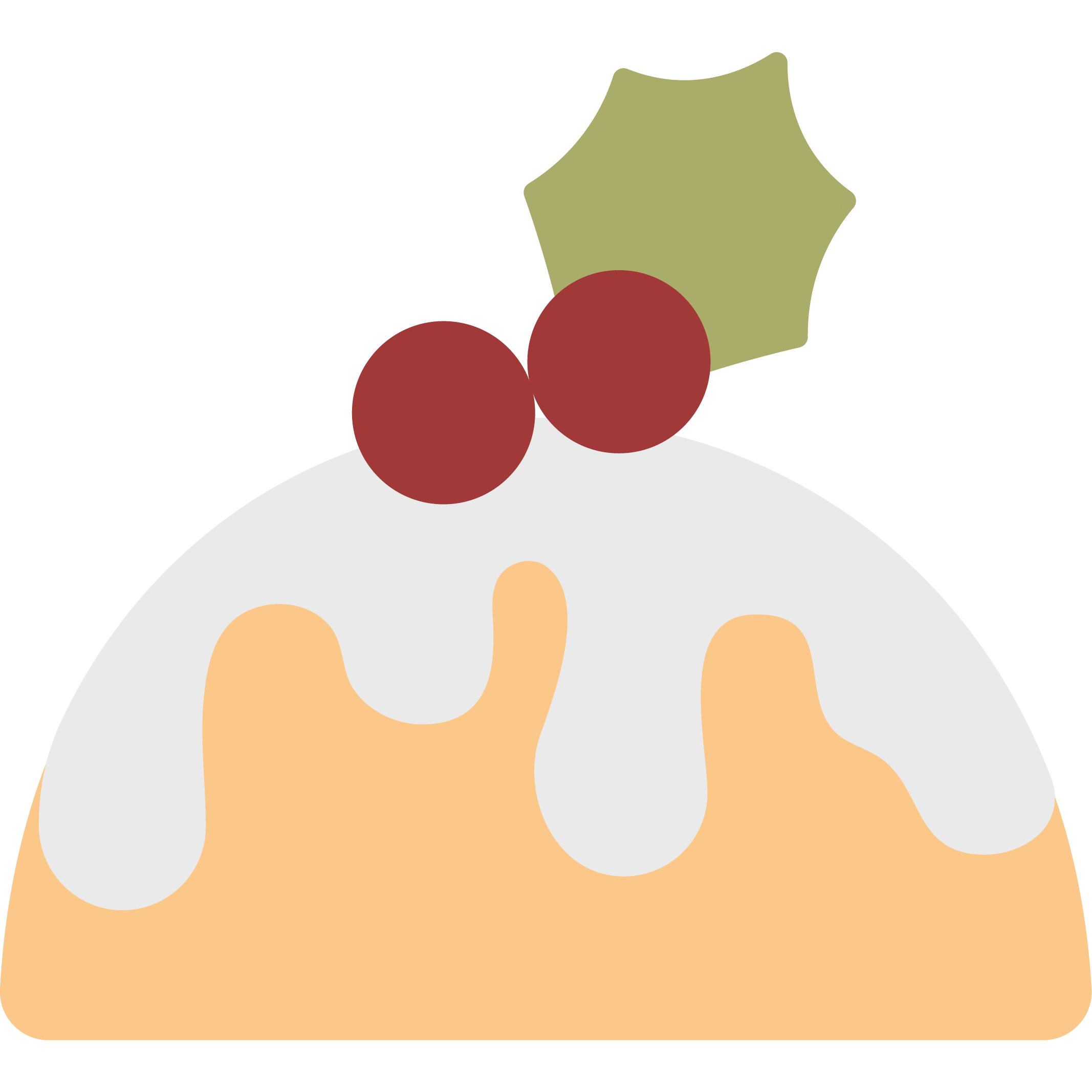 3ος Κανόνας
4ος Κανόνας
Δεν αγγίζουμε πράγματα που δεν επιτρέπεται (πχ πρίζες)
Κινούμαστε με ασφάλεια καθώς ψάχνουμε
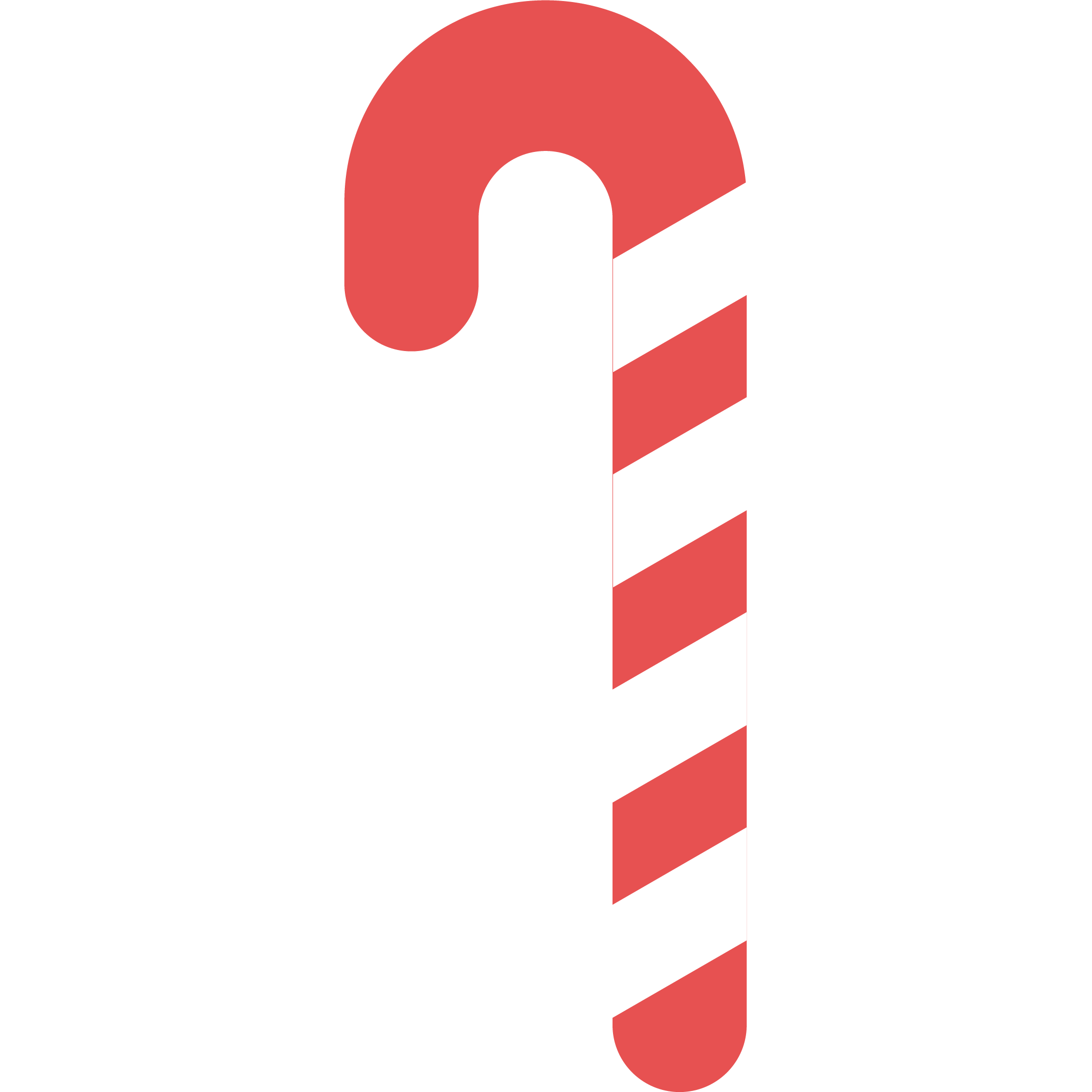 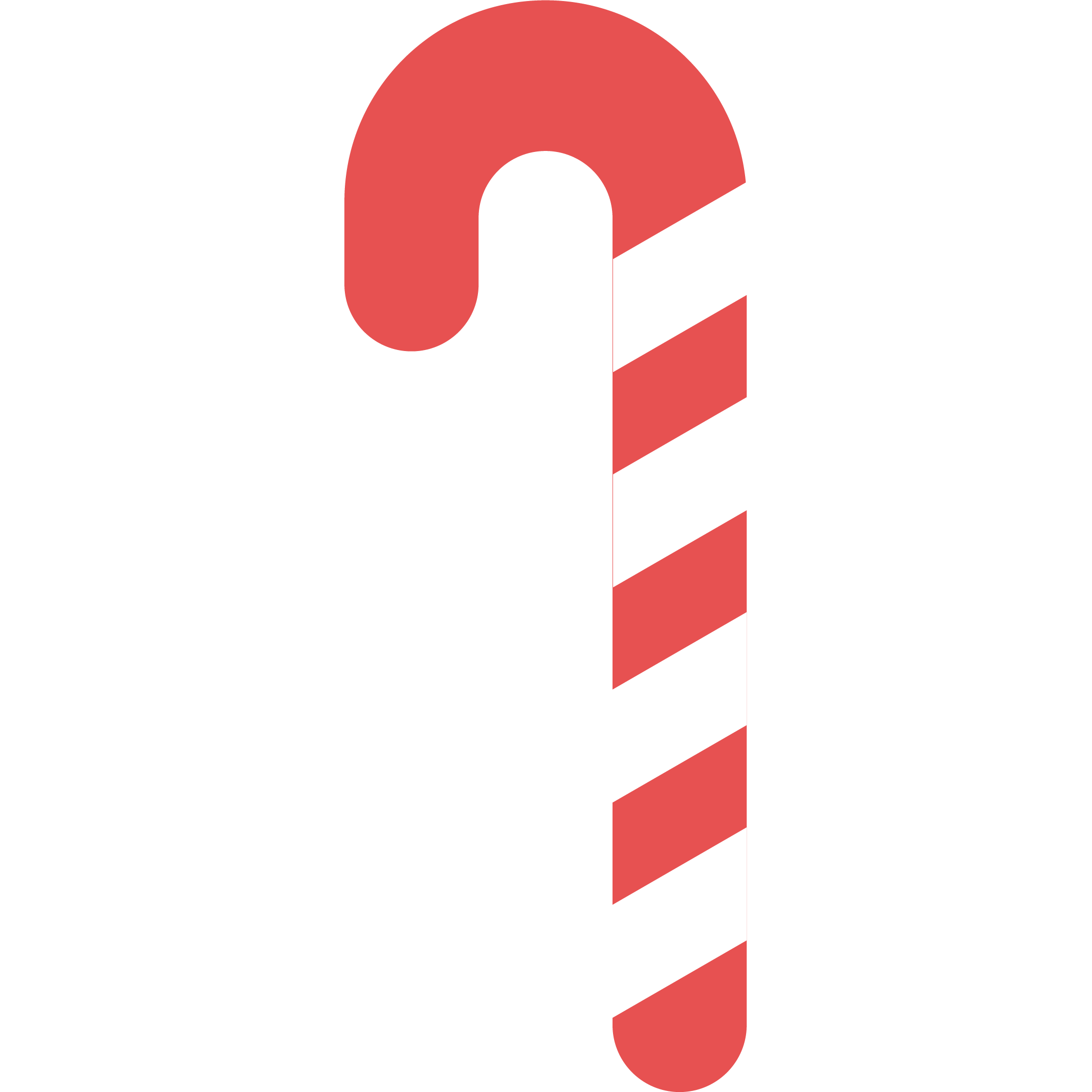 Πρέπει να ψάξετε στο σπίτι σας και να βρείτε τα παρακάτω αντικείμενα
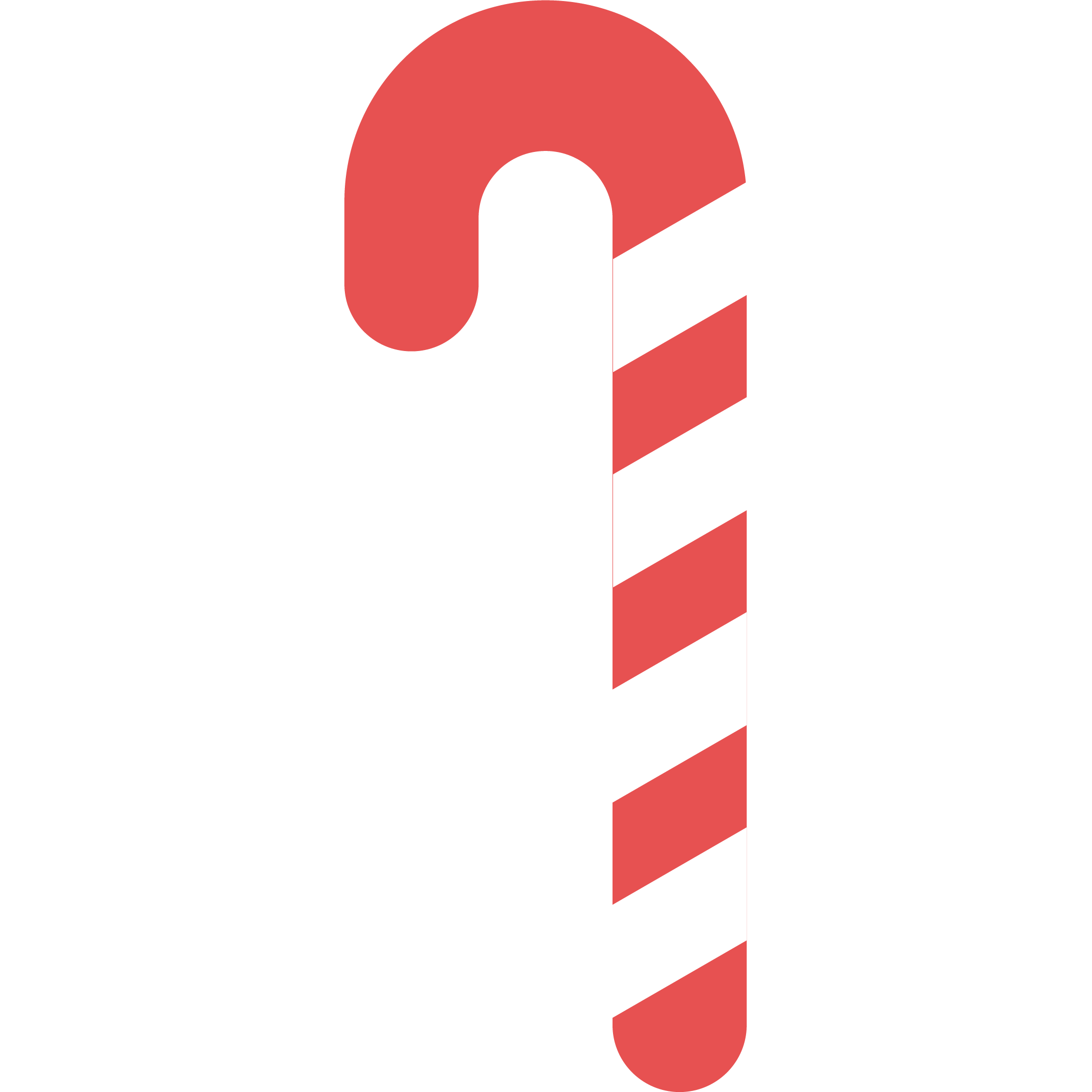 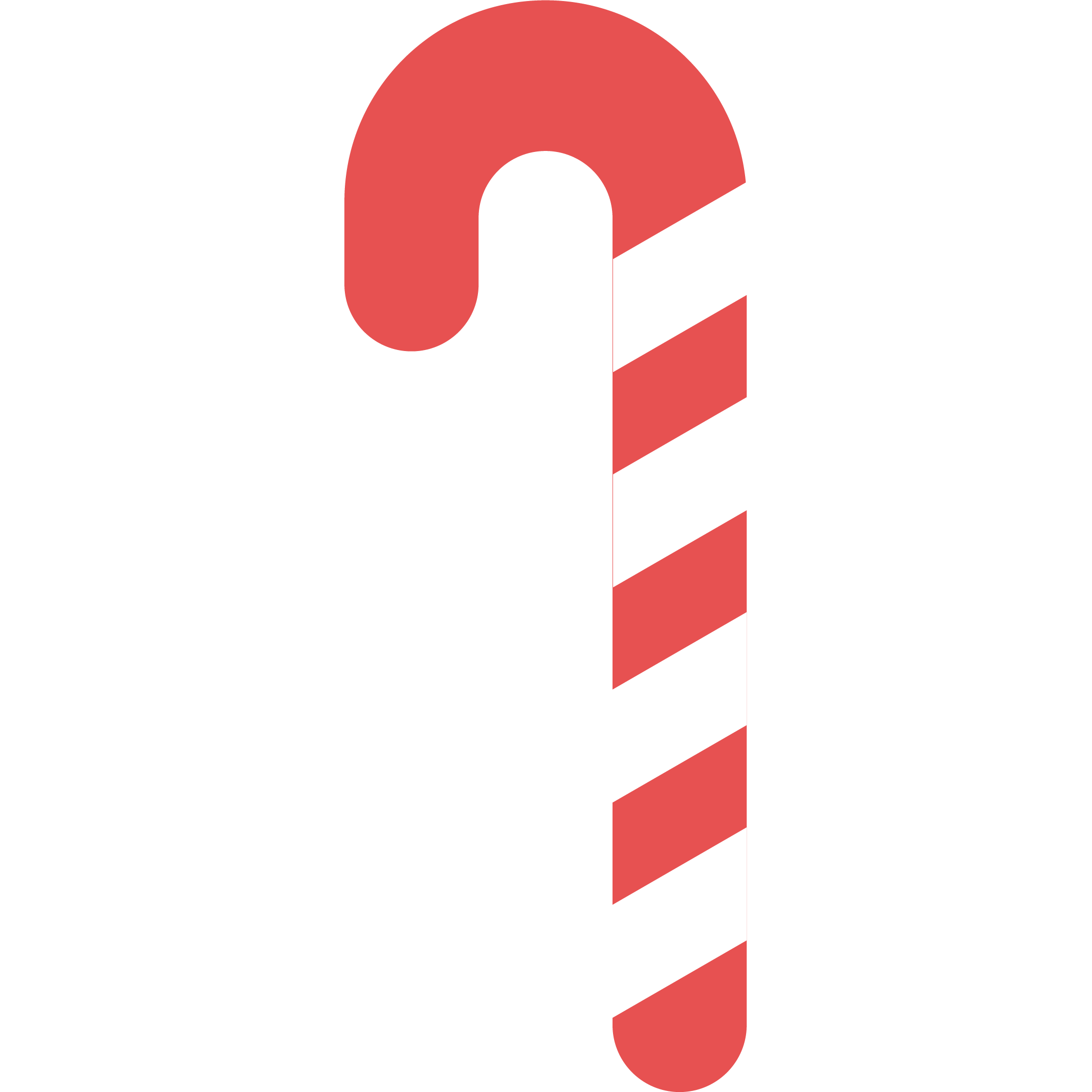 Λίστα Θησαυρού
2ο Αντικείμενο
1ο Αντικείμενο
3ο Αντικείμενο
Βρες κάτι που αρχίζει από Ν
Βρες κάτι που αρχίζει από Ο
Βρες κάτι που αρχίζει από Τ
7ο Αντικείμενο
Βρες κάτι που να έχει μέσα στο όνομα του το Ι
6ο Αντικείμενο
4ο Αντικείμενο
5ο Αντικείμενο
Βρες κάτι που να αρχίζει από Ι
Βρες κάτι που αρχίζει από Π
Βρες κάτι που να αρχίζει από Κ
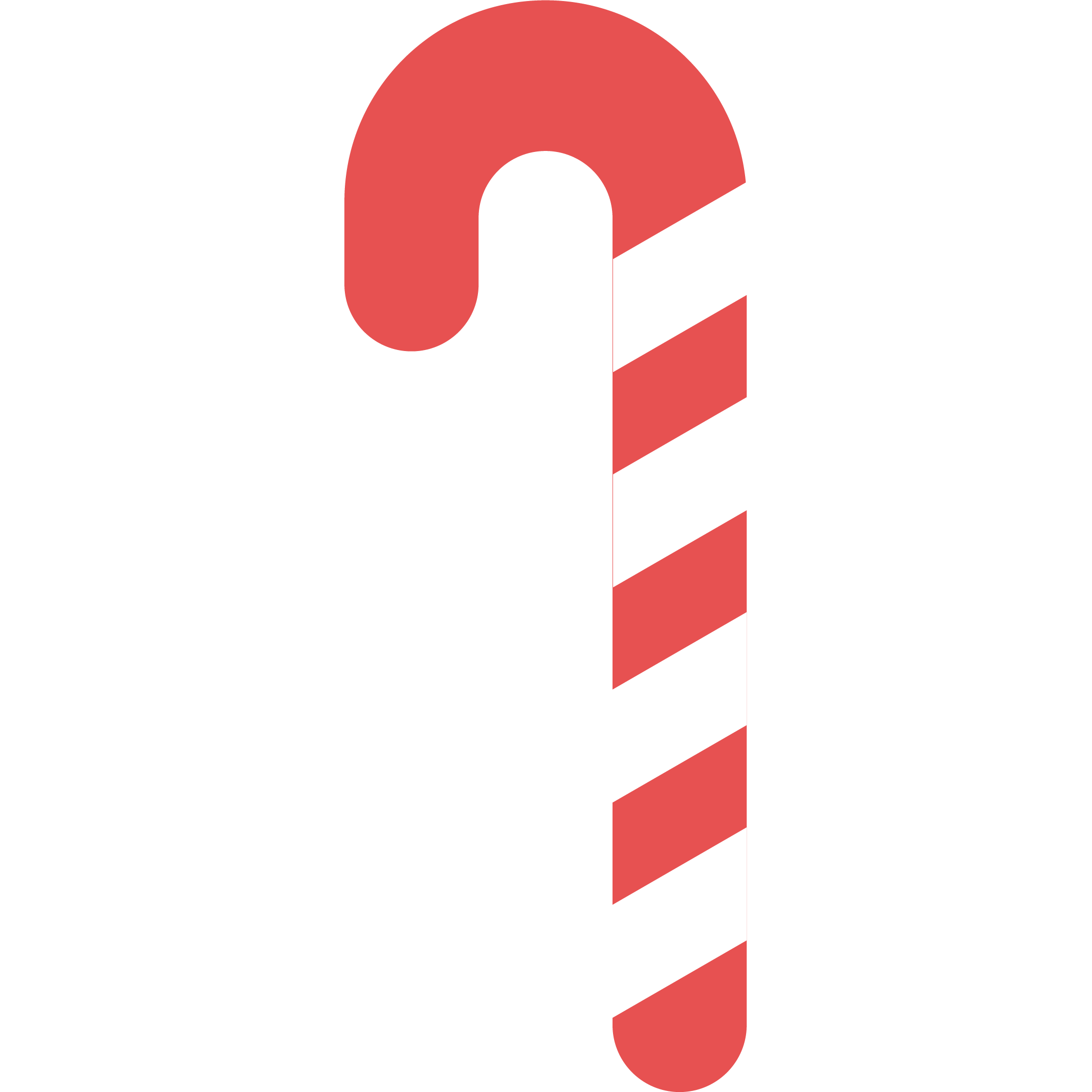 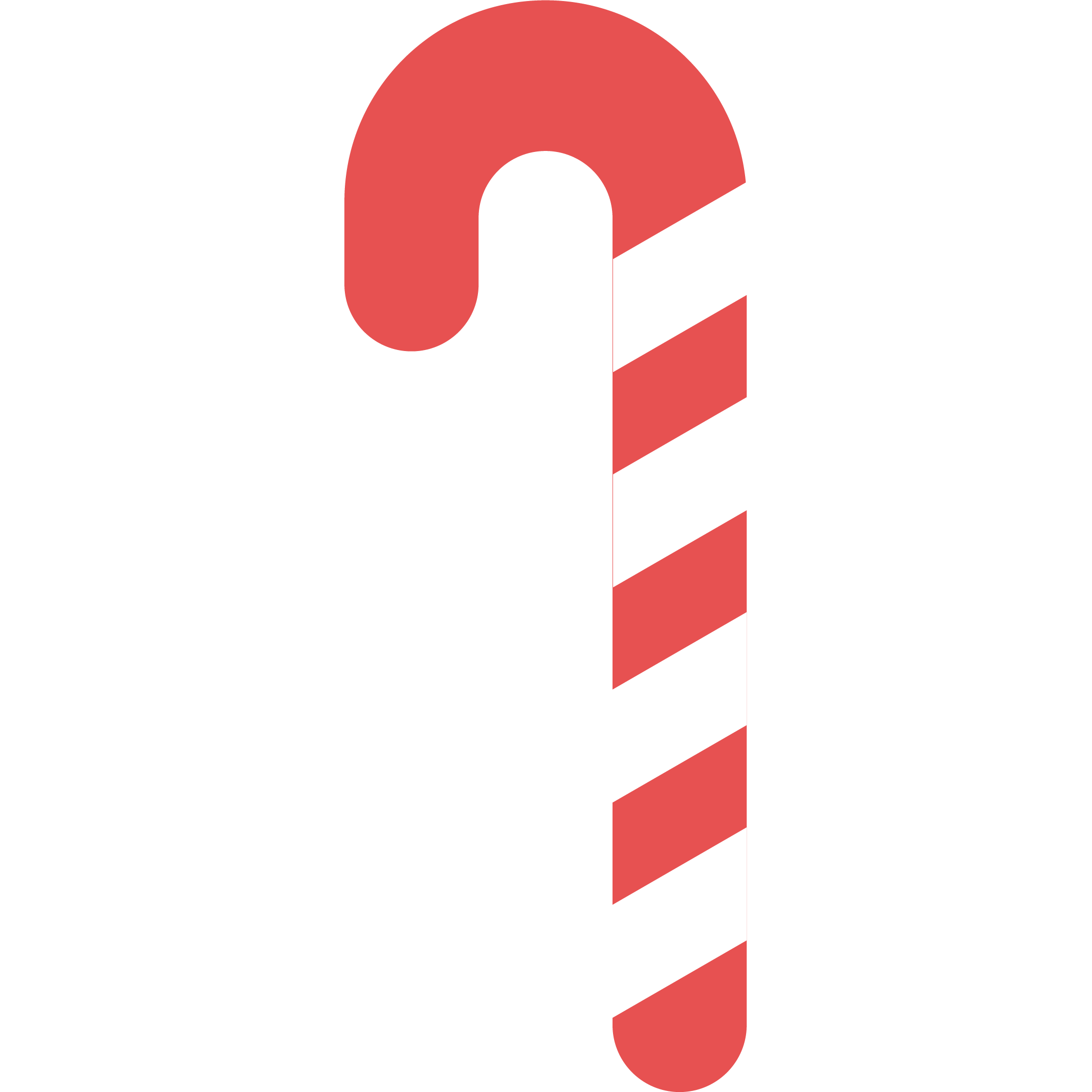 Για να δούμε όλα τα γράμματα που ανακαλύψαμε…
ο
Ι
Ν
Τ
Π
Κ
Ι
Αν τους αλλάξουμε σειρά ποια λέξη σχηματίζεται;
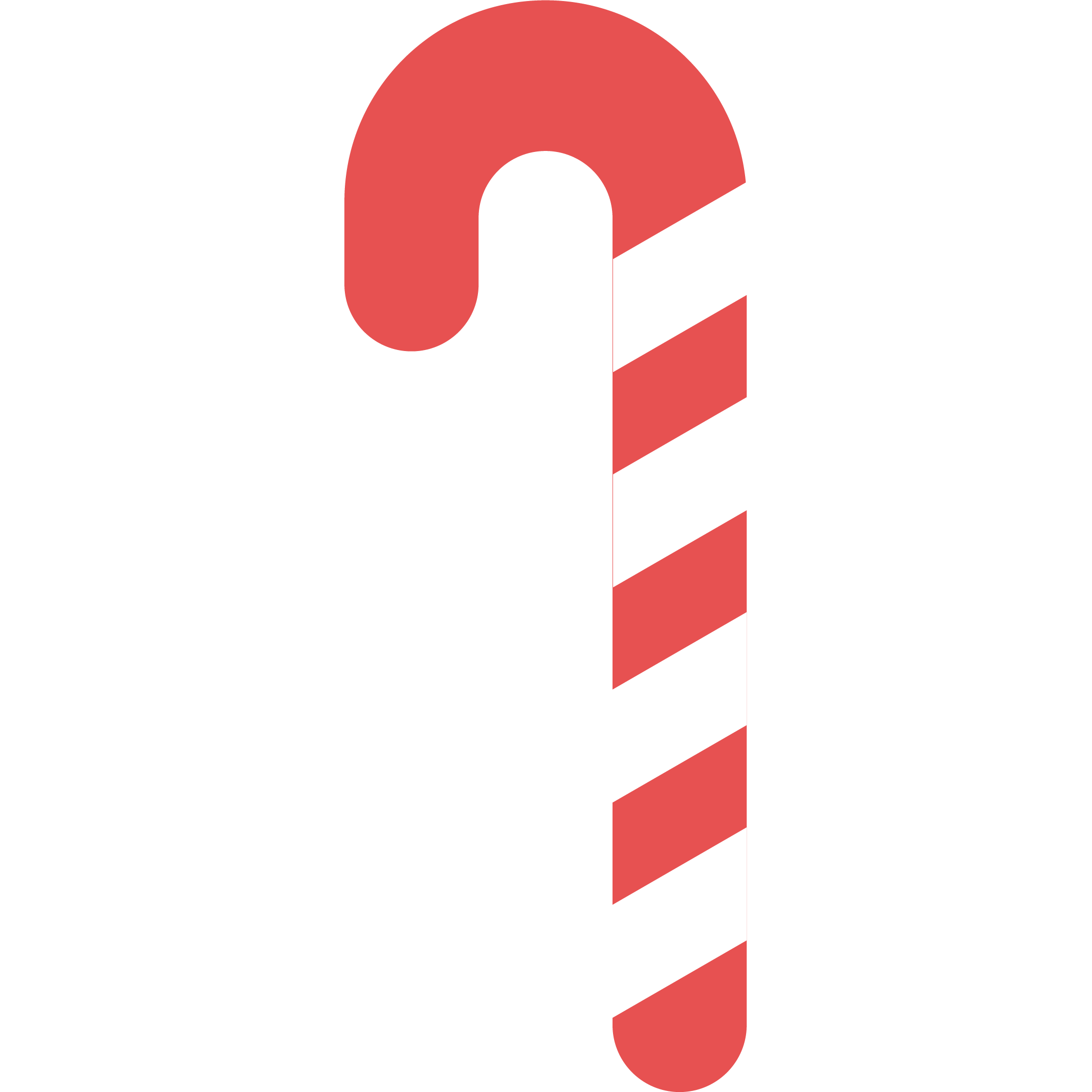 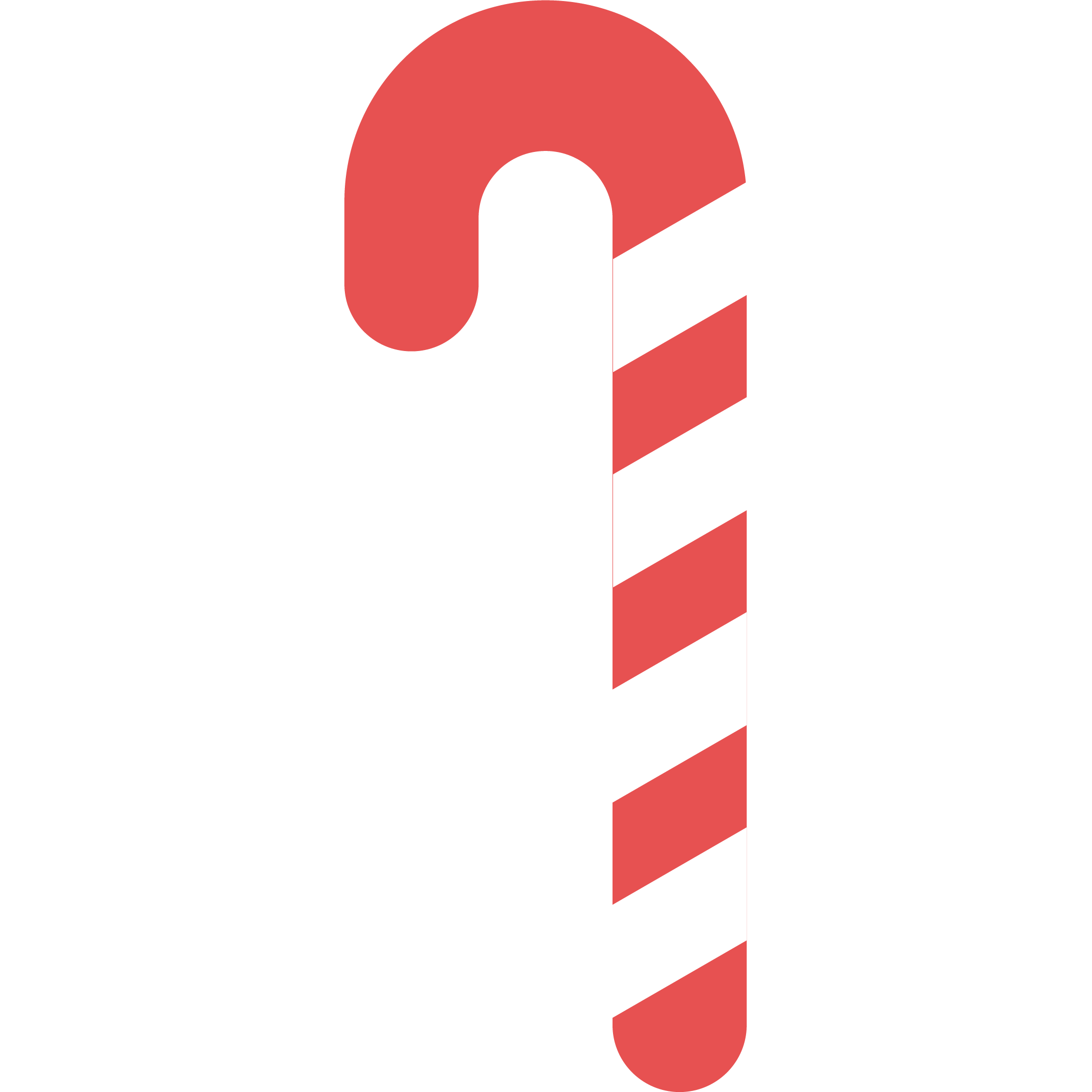 Για να δούμε όλα τα γράμματα που ανακαλύψαμε…
ο
Ι
Ν
Τ
Π
Κ
Ι
Αν τους αλλάξουμε σειρά ποια λέξη σχηματίζεται;
Τ
Π
Ο
Ν
Ι
Ι
Κ
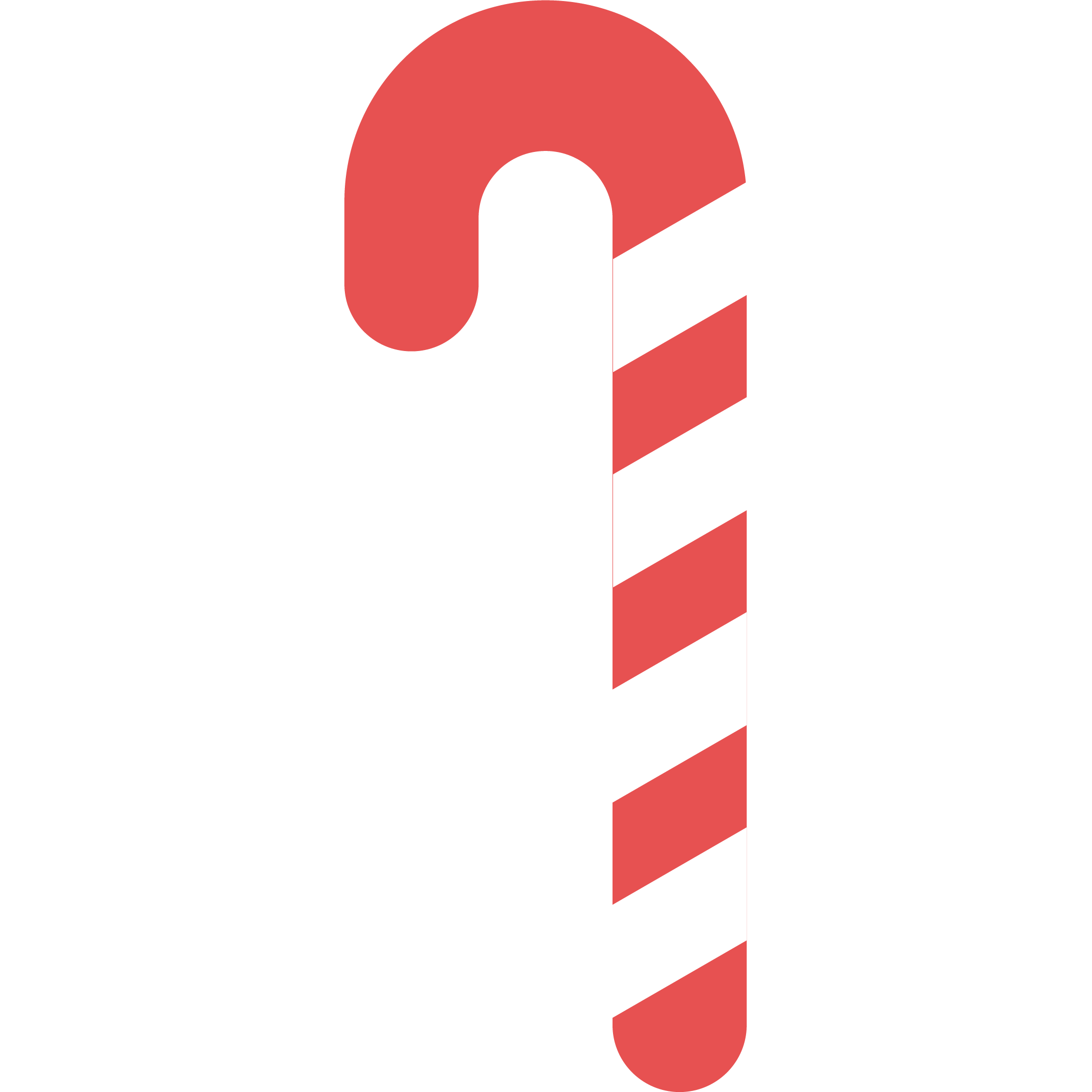 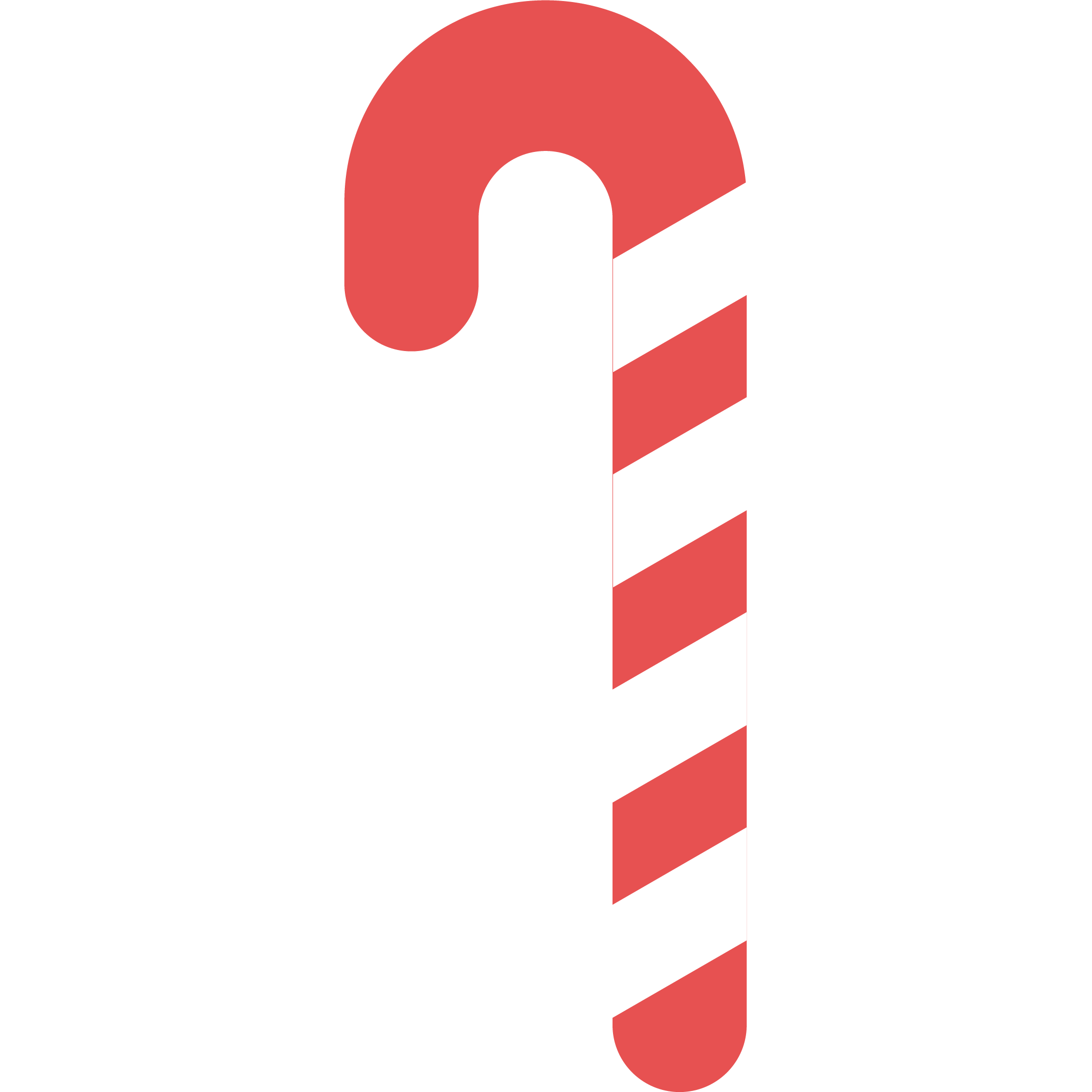 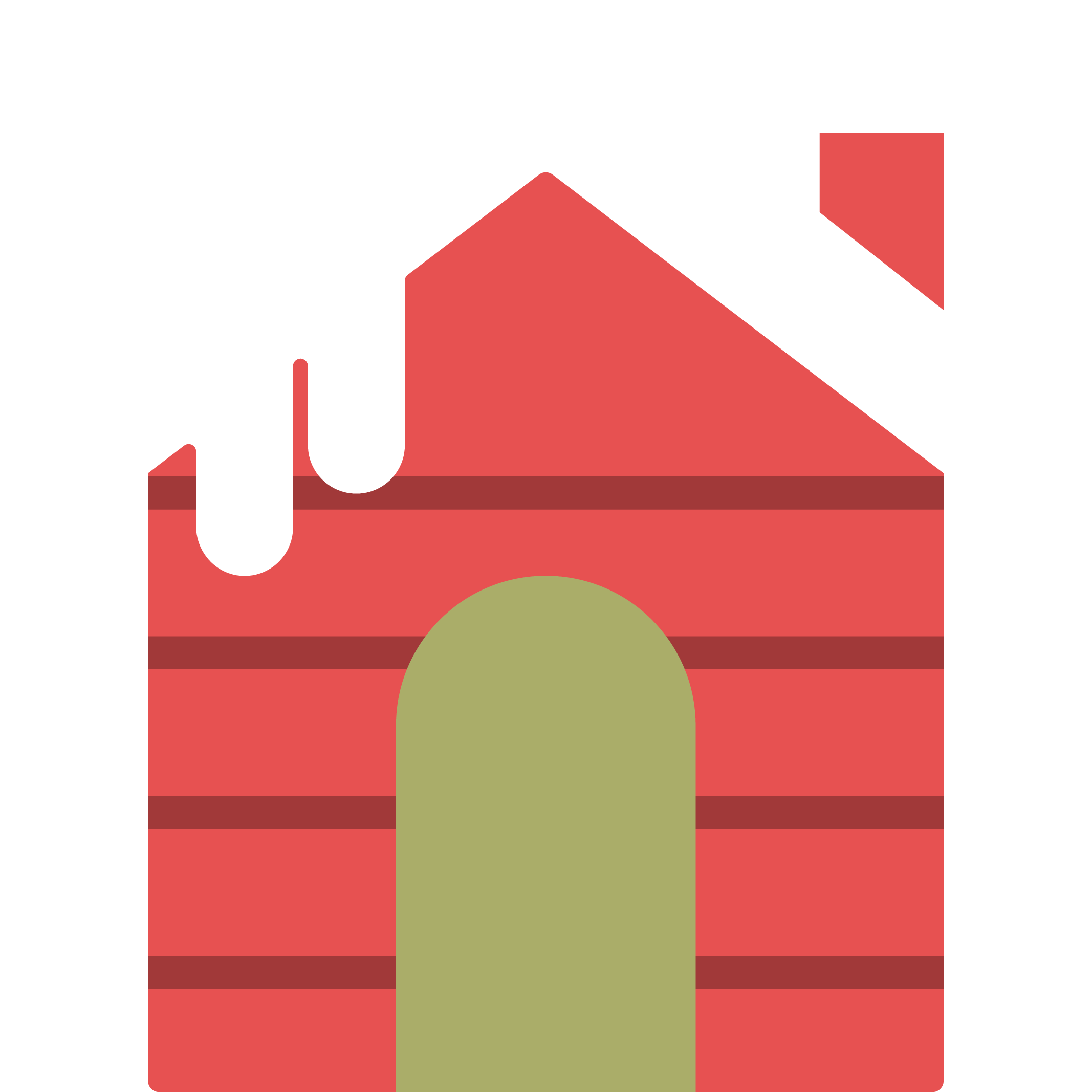 Συγχαρητήρια  βρήκες ποια συσκευή έλειπε από τον υπολογιστή του Άγιου Βασίλη
“Τώρα ο Άγιος Βασίλης μπορεί να χρησιμοποιήσει το ποντίκι για να ανοίξει το αρχείο με τη λίστα των παιδιών”
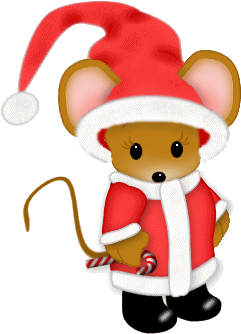 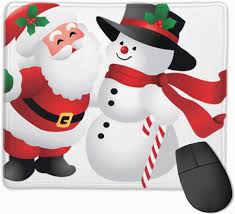 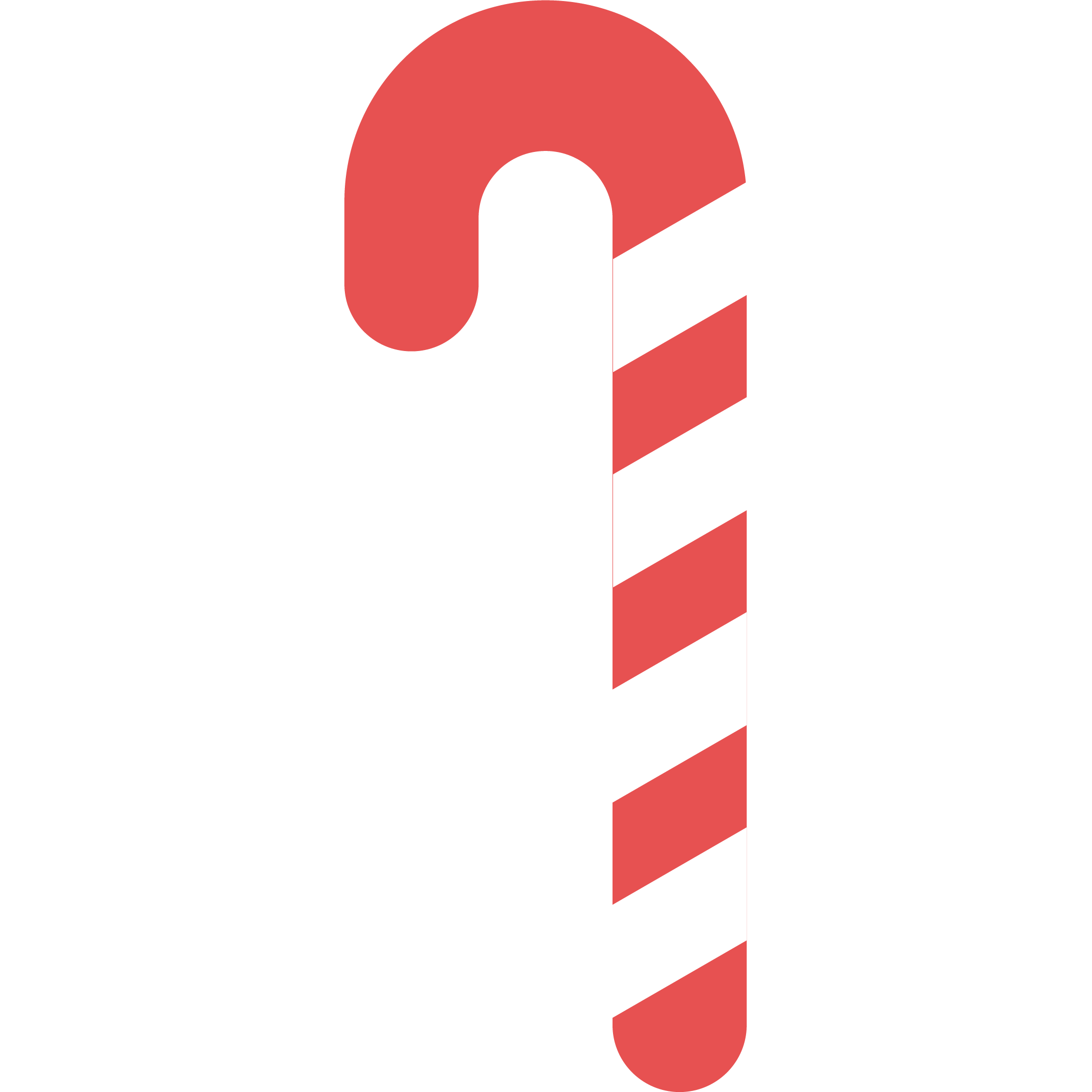 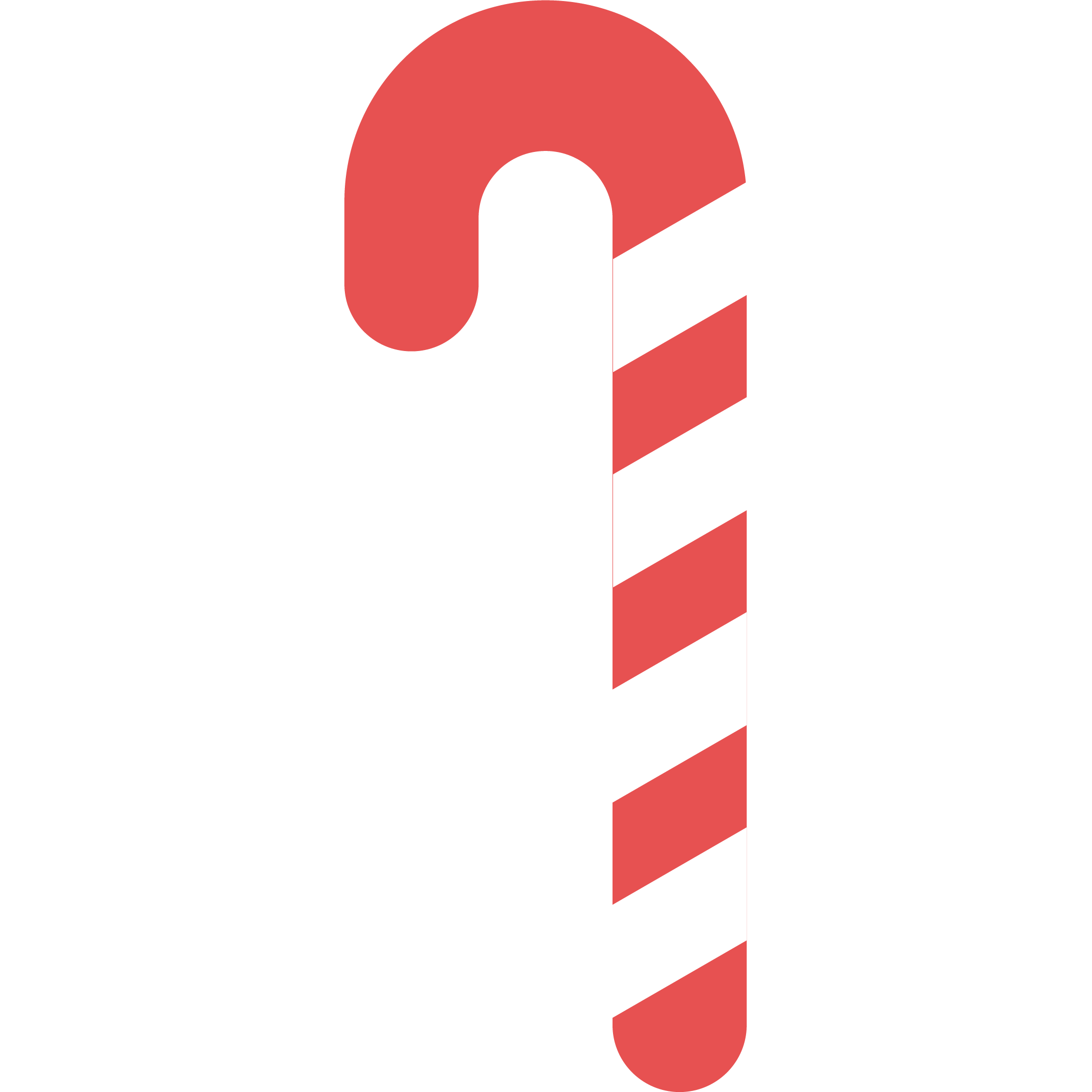 Τώρα ο Άγιος Βασίλης είναι έτοιμος να μοιράσει τα δώρα
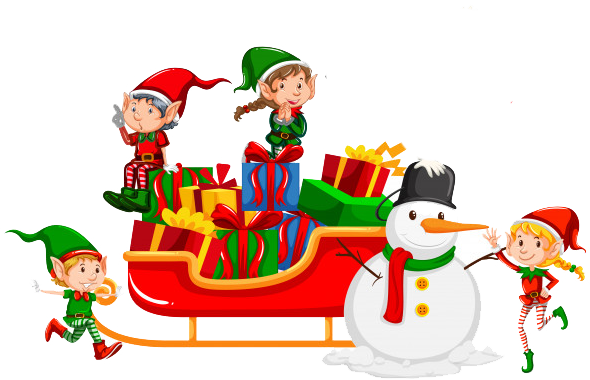 Καλά Χριστούγεννα!!!
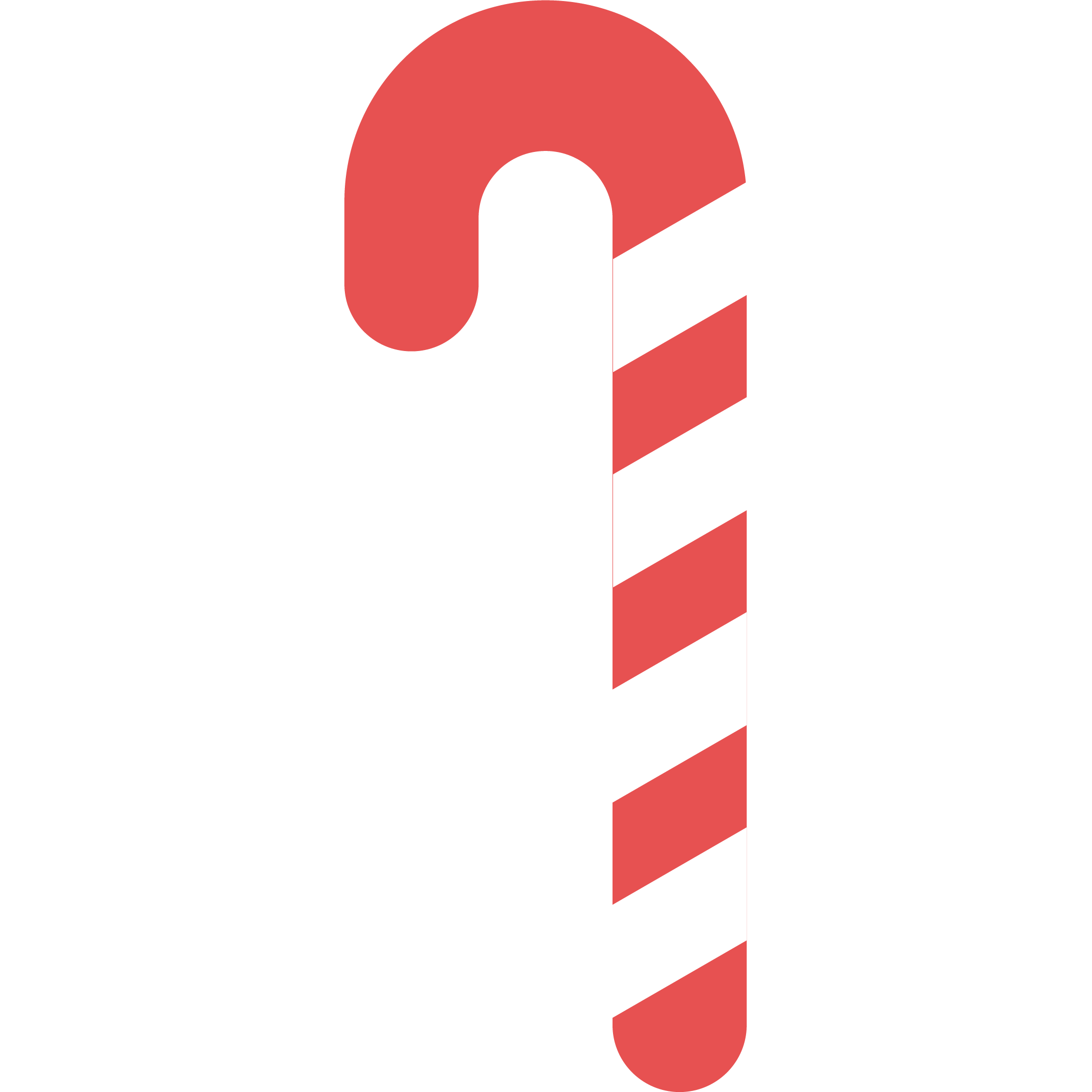 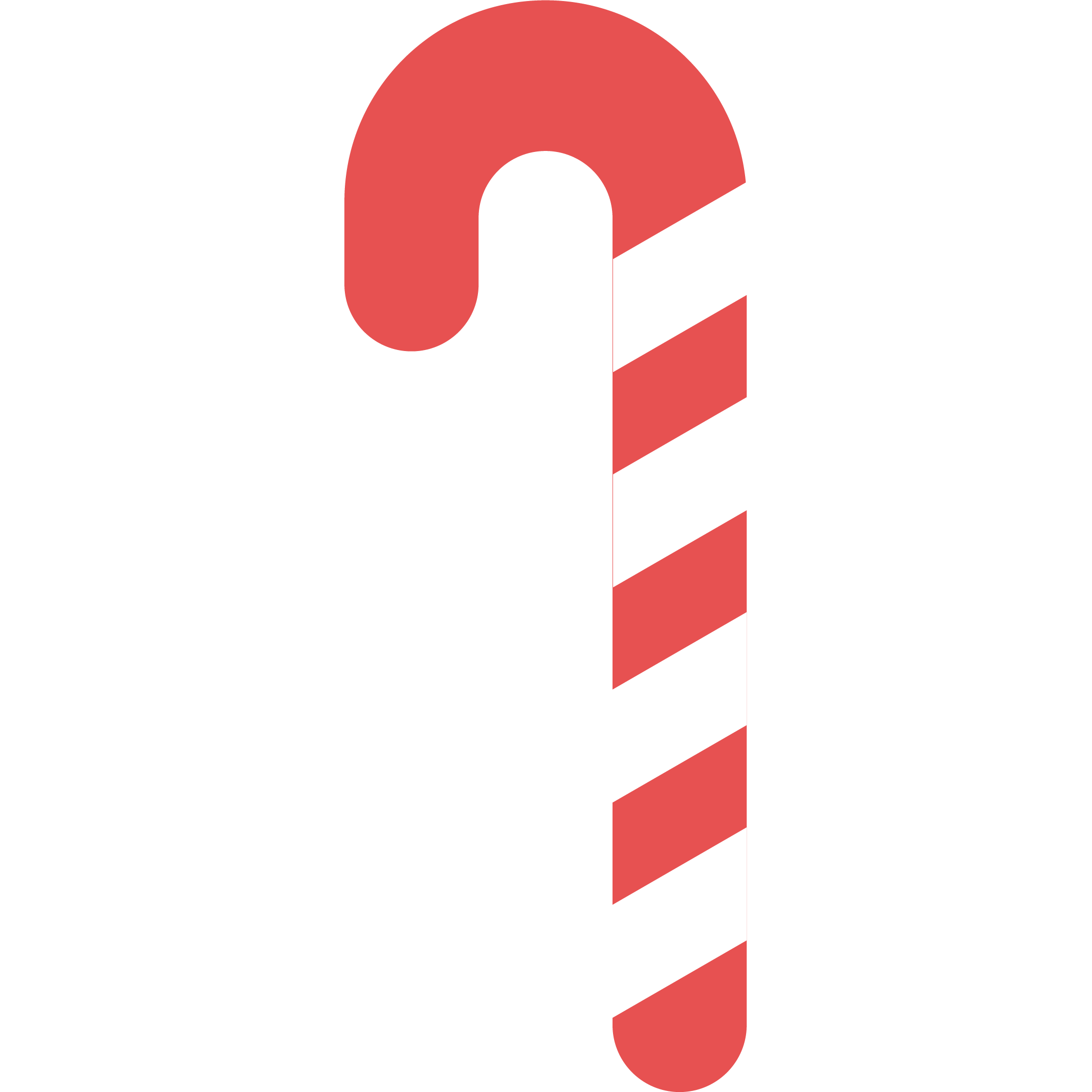 Έξτρα δραστηριότηταΦέρε 5 αντικείμενα όποια θες!Δείξε μας ποιο θα επέλεγες:
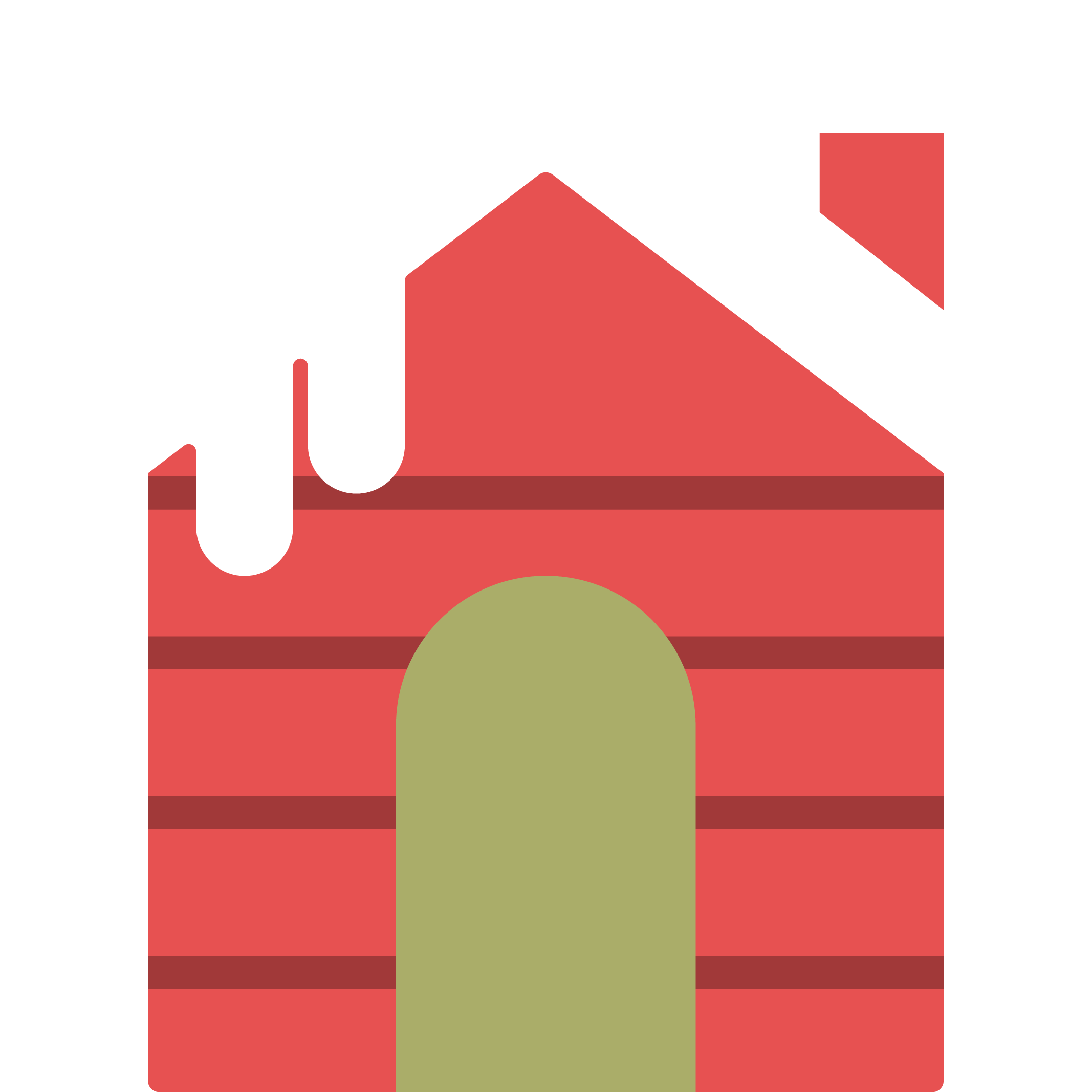 Αν πήγαινες μια εκδρομή να το πάρεις μαζί σου;
Για να το έκανες δώρο στη δασκάλα σου/δάσκαλό σου;
Αν σε καλούσε για φαγητό ο αγαπημένος σου ήρωας να του πας για δώρο;
Αν έχανες τη χτένα σου για να το χρησιμοποιήσεις για να χτενιστείς;
Αν ερχόταν οι εξωγήινοι και ήθελες να τους το δώσεις για δώρο;
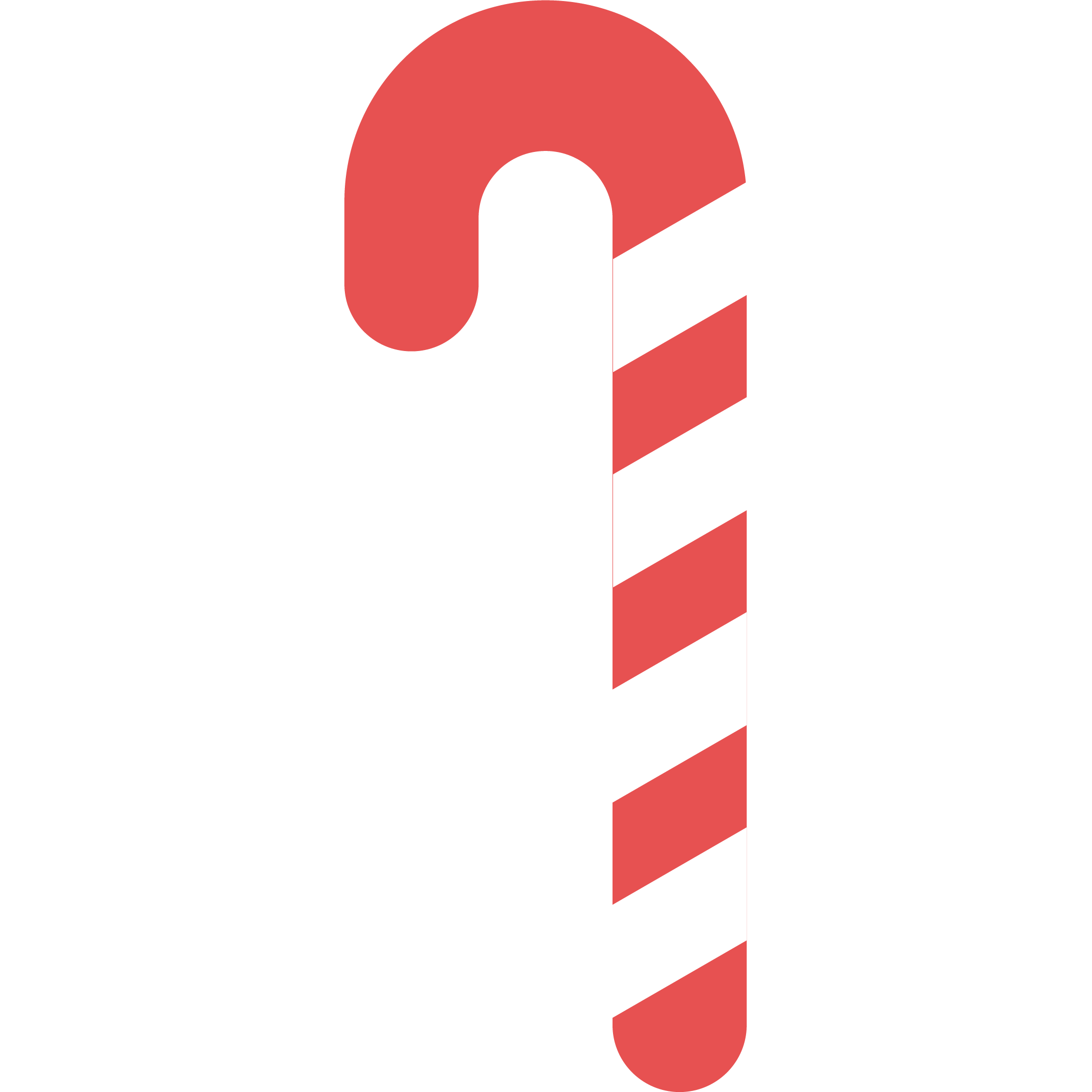 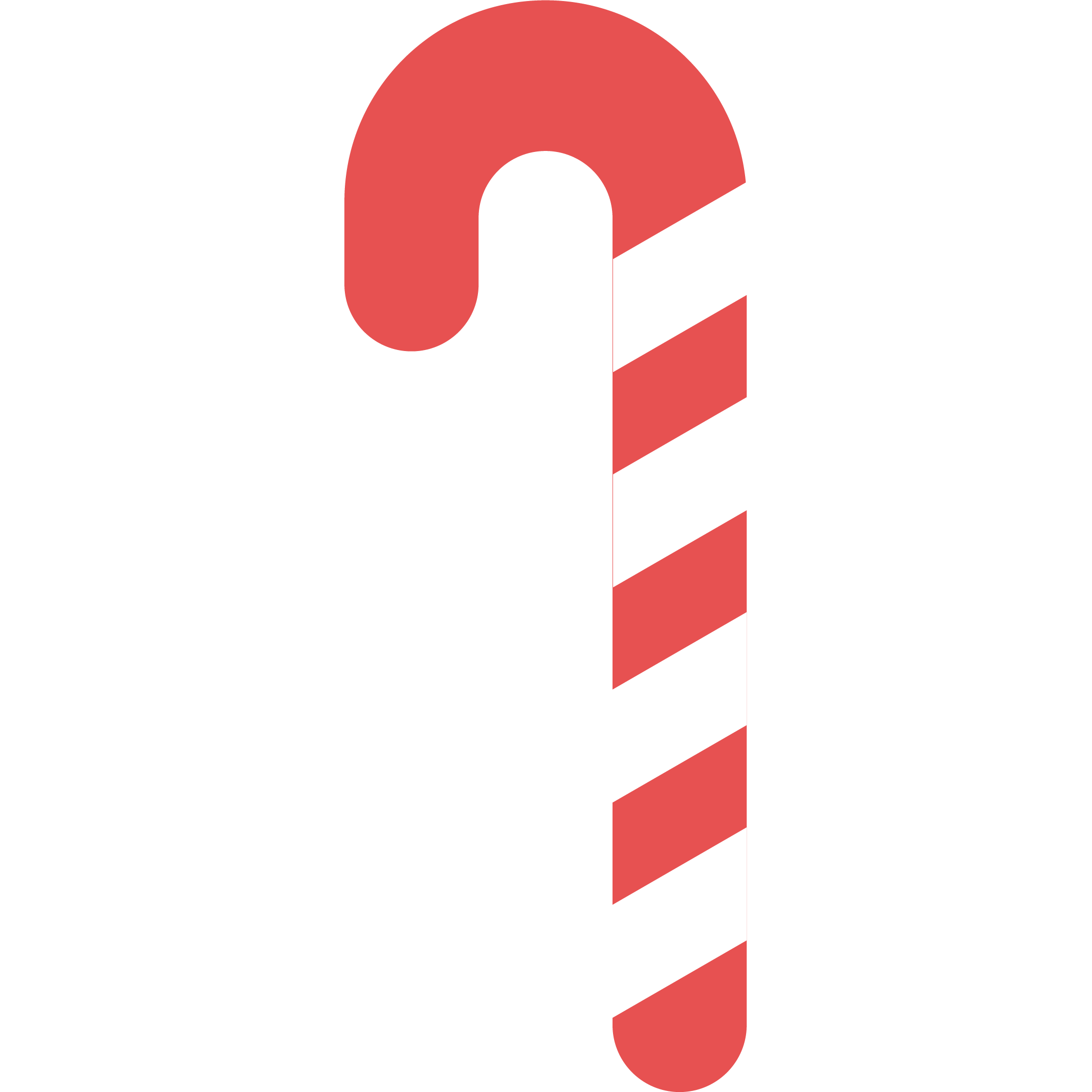 Εμπνευσμένο από:https://www.purewow.com/wellness/zoom-games-and-scavenger-hunts-for-kids